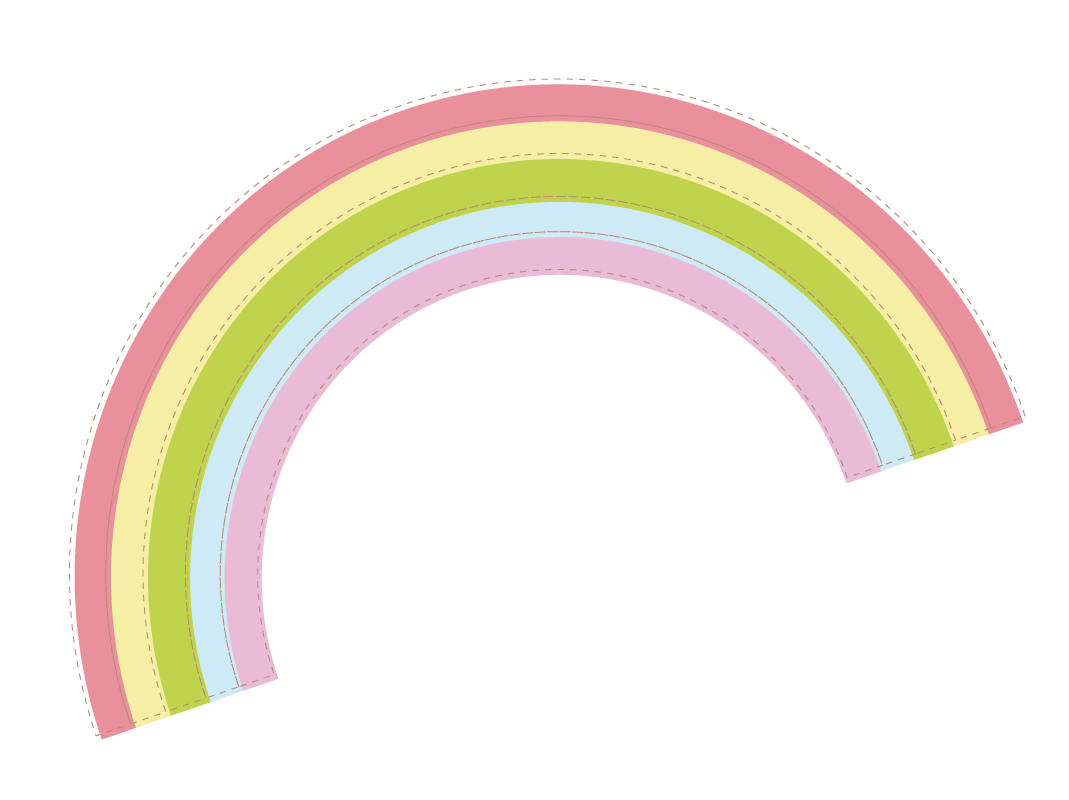 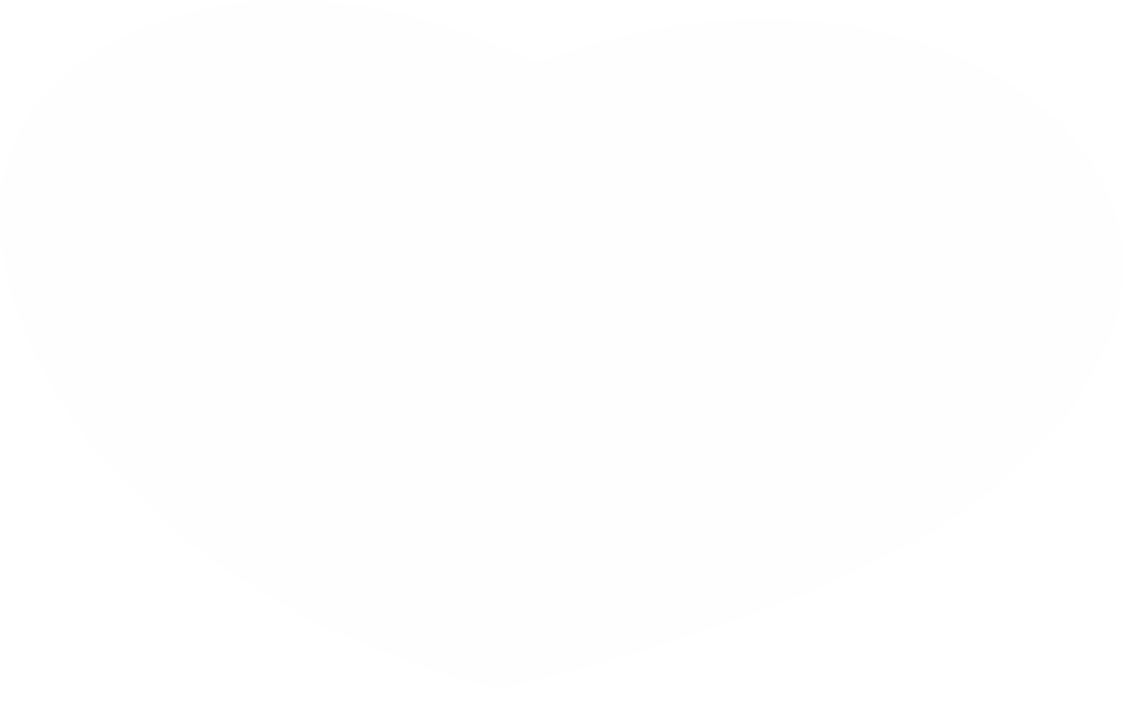 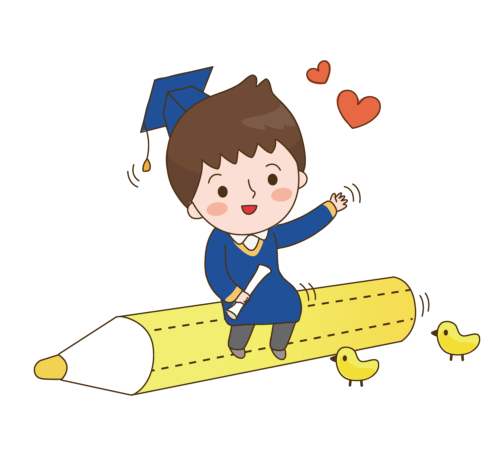 Tôi là
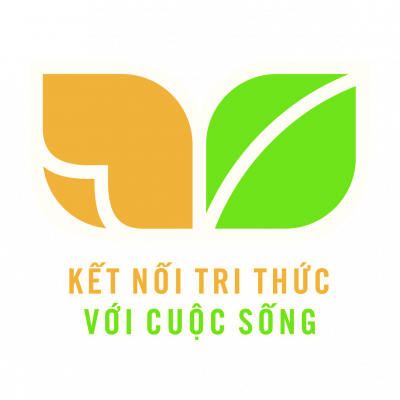 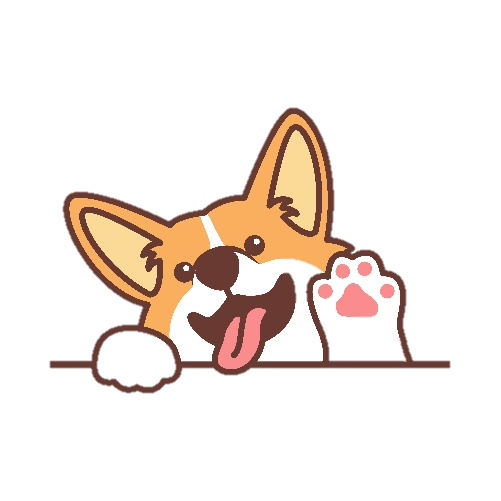 Tiếng Việt 2
2
LỚP
SINH
HỌC
Đọc:
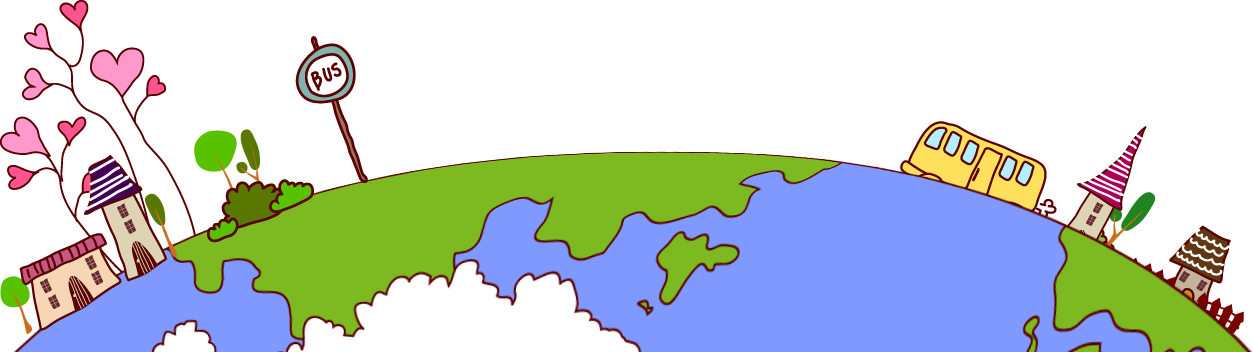 (Tiết 1 – 2)
Yến Nhi
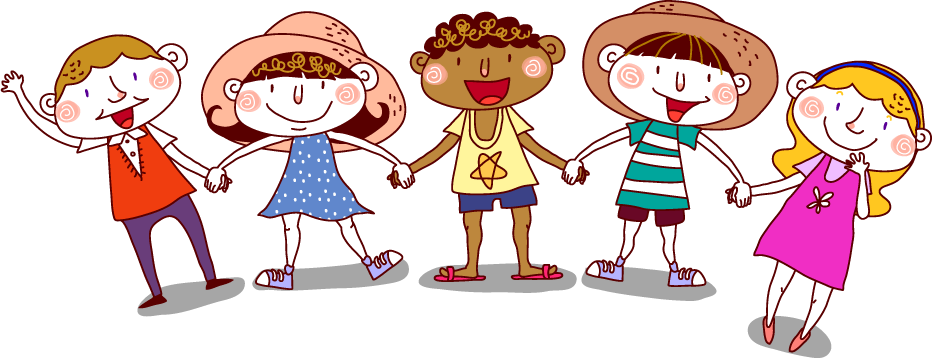 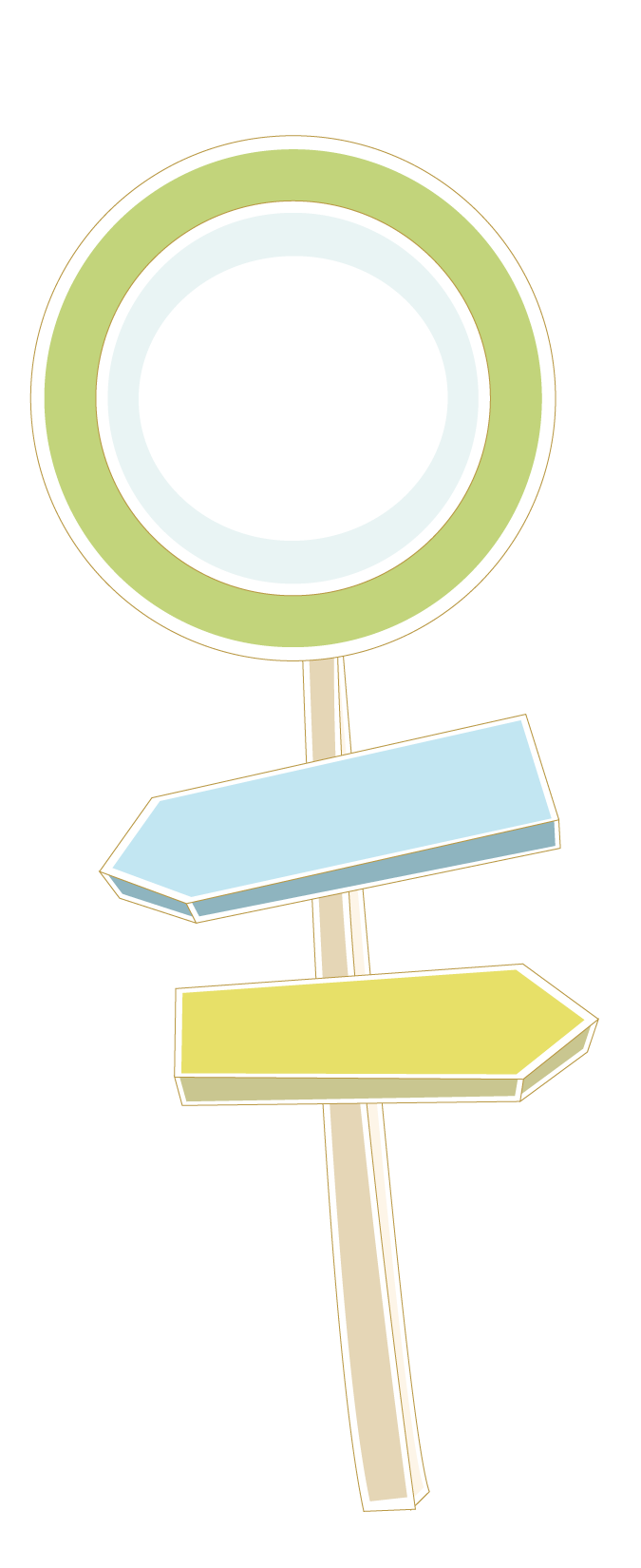 Măng non
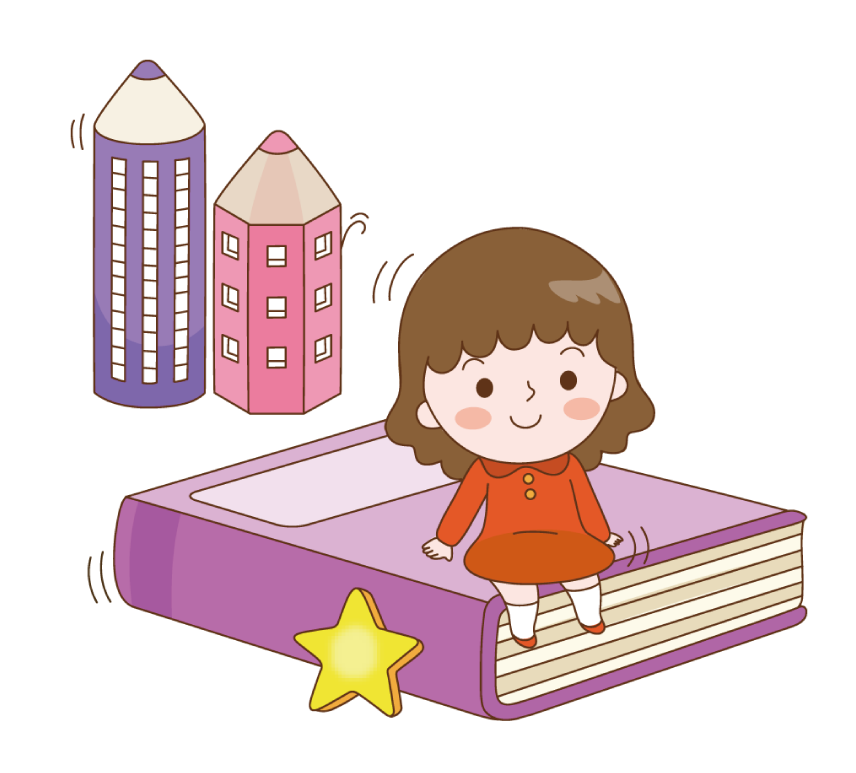 Yêu cầu cần đạt
Yêu cầu cần đạt
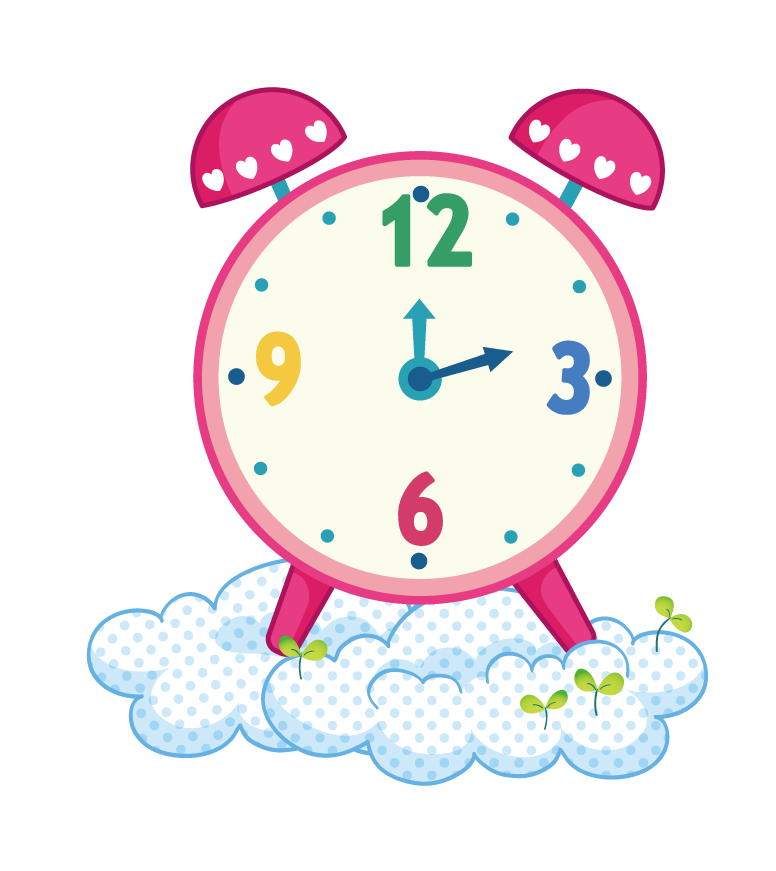 Kiến thức, kĩ năng
- Đọc đúng lời kể chuyện và lời nói của nhân vật;
- Hiểu được cảm xúc háo hức, vui vẻ của học sinh trong ngày khai giảng lớp 2;
- Đọc đúng các tiếng trong bài.
2. Năng lực đặc thù
- Hình thành và phát triển năng lực văn học (nhận biết được nhân vật, hiểu được diễn biến các sự việc diễn ra trong câu chuyện);
- Có cảm xúc hãnh diện, tự hào khi trở thành học sinh lớp 2; có tình cảm thân thiết, quý mến đối với bạn bè; có niềm vui đến trường.
 Phẩm chất
- Nhân ái: Bồi dưỡng tình yêu trường lớp, tình thân thiết với thầy cô, bạn bè;
- Trách nhiệm: Tập trung trong học tập
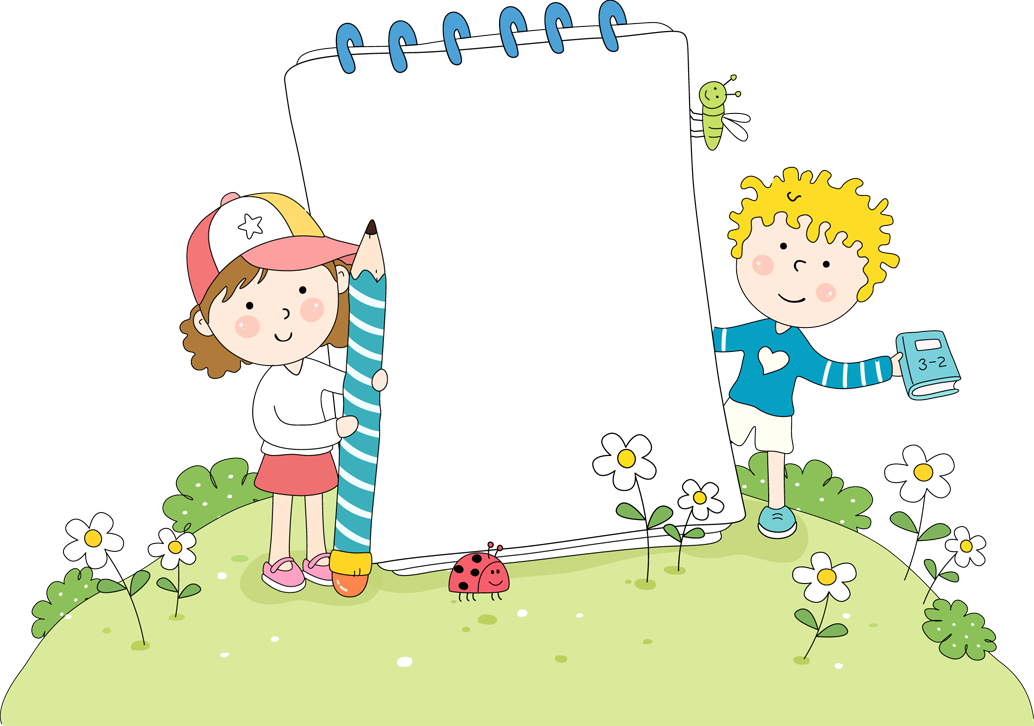 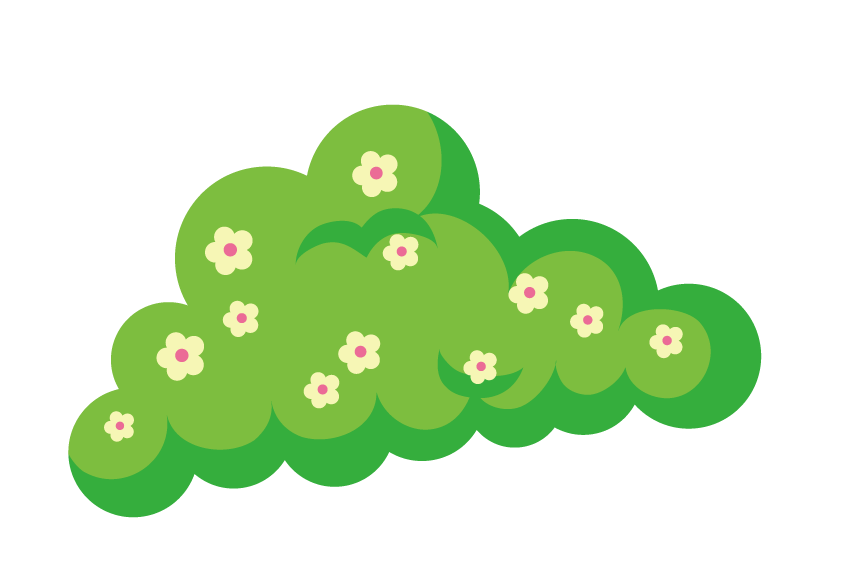 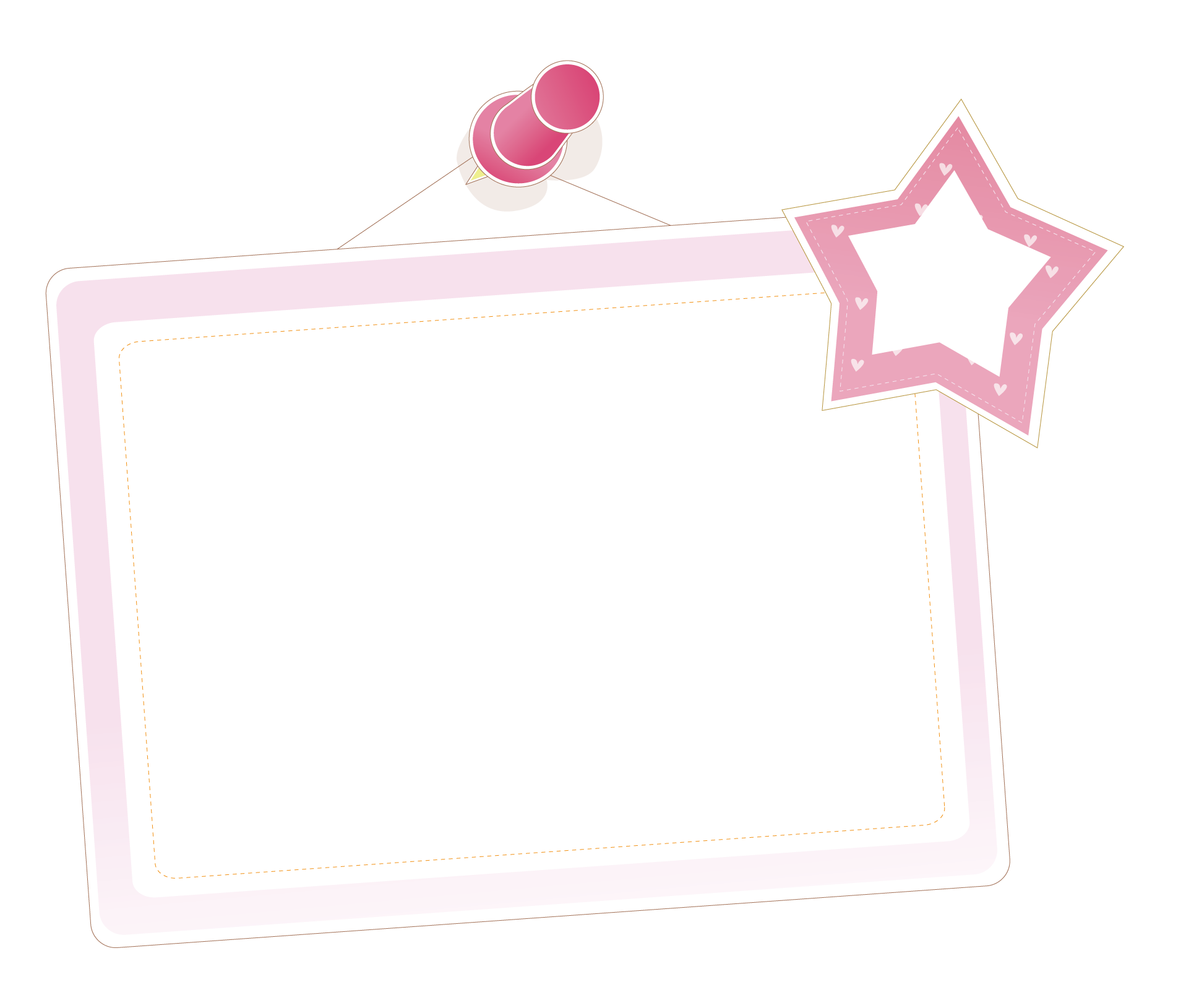 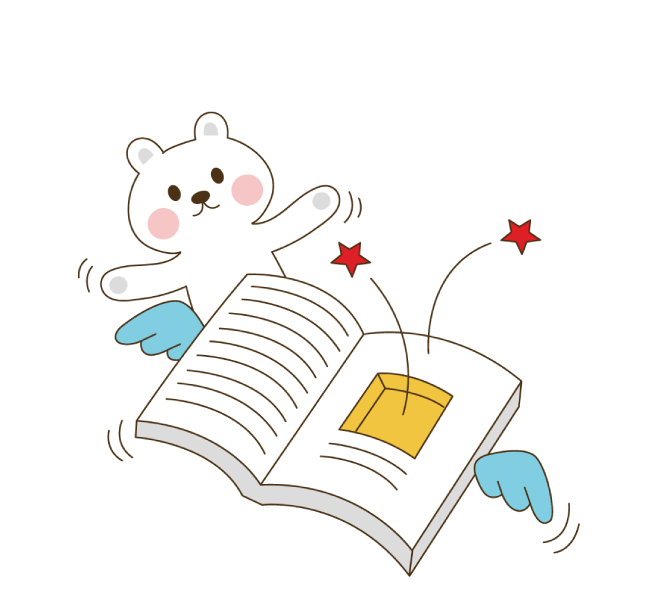 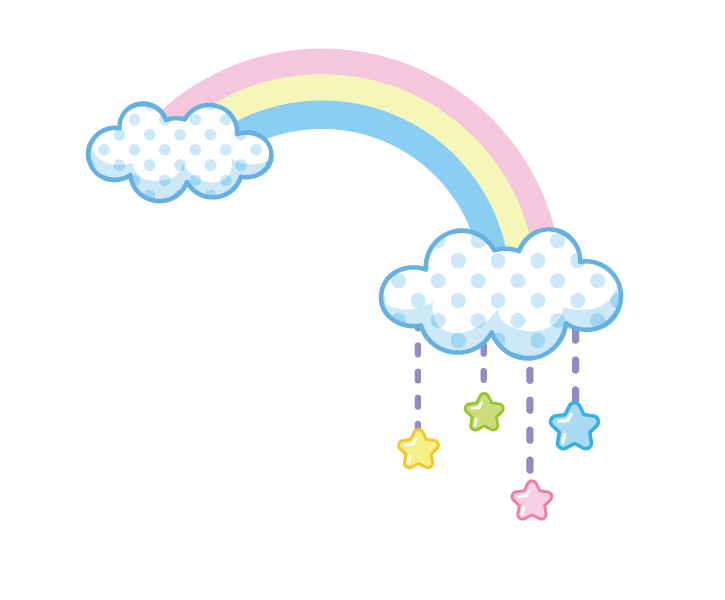 LUYỆN ĐỌC
LUYỆN
ĐỌC
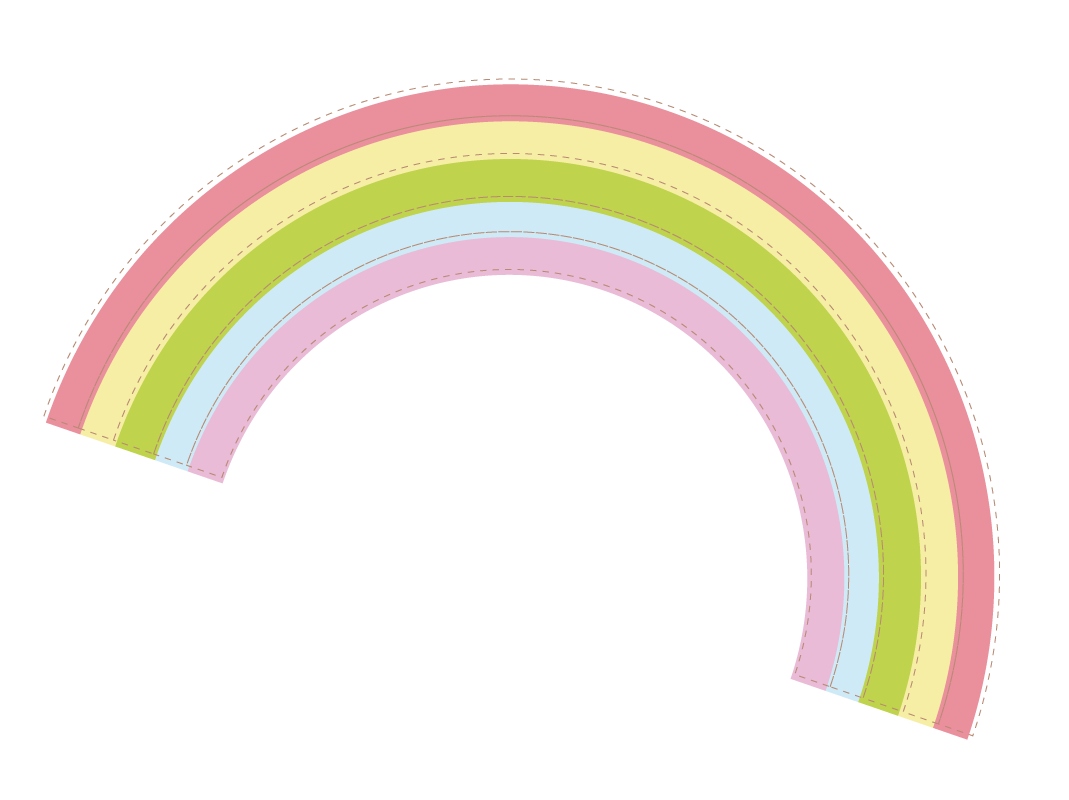 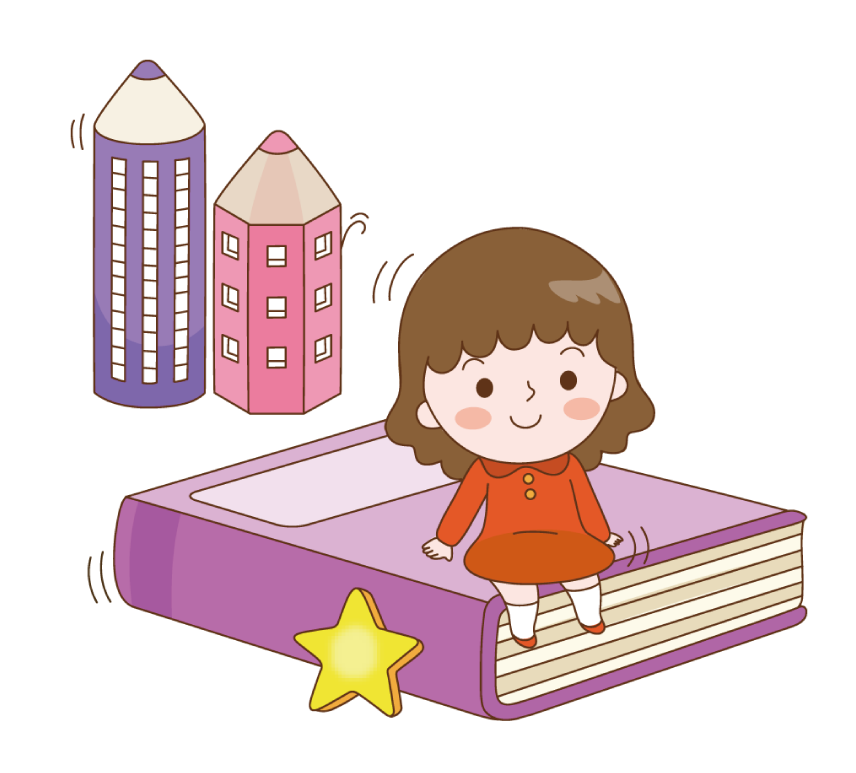 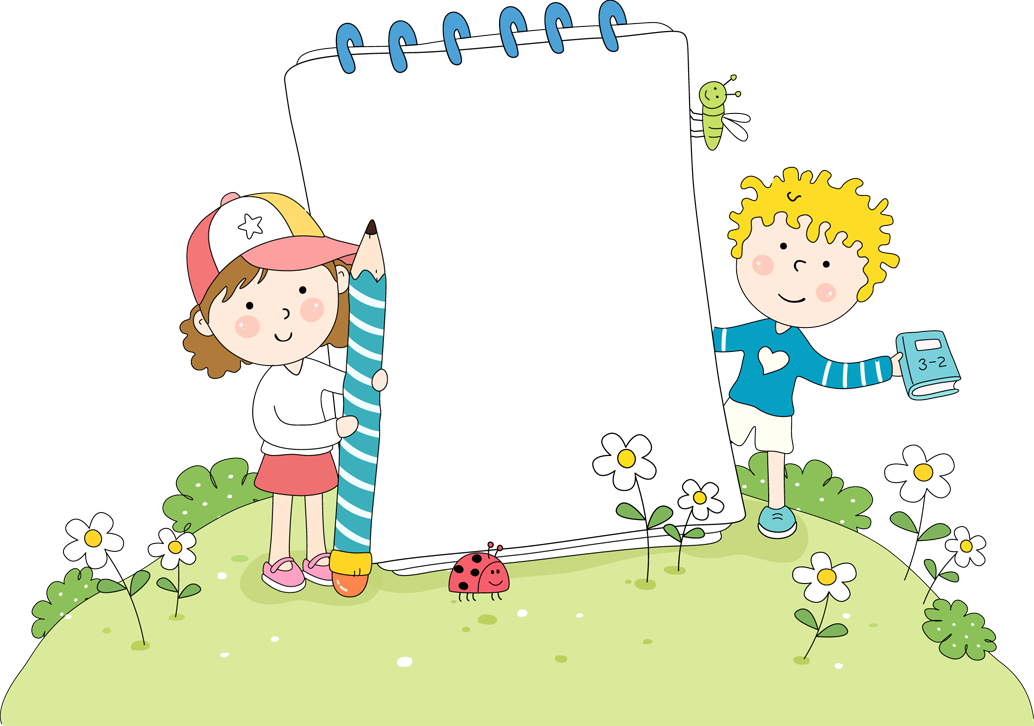 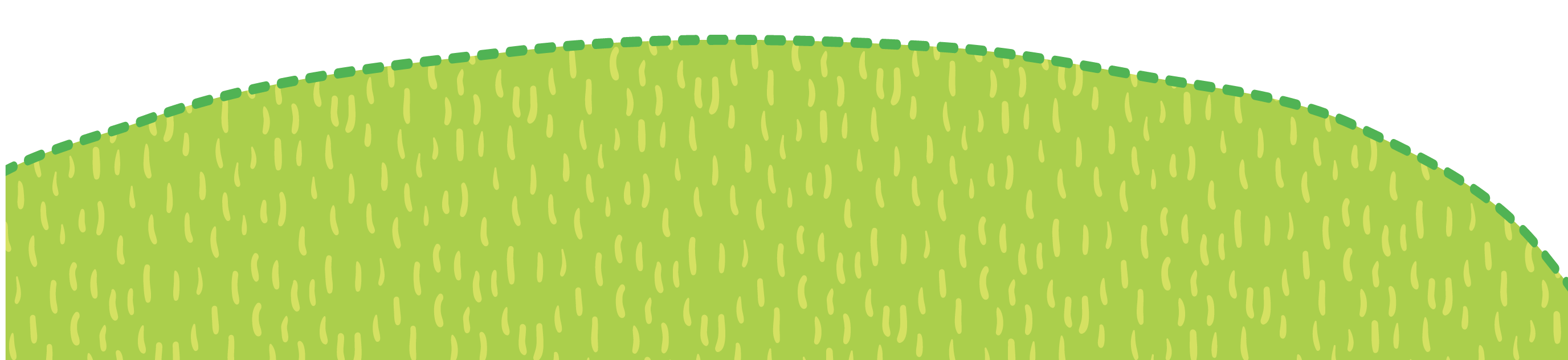 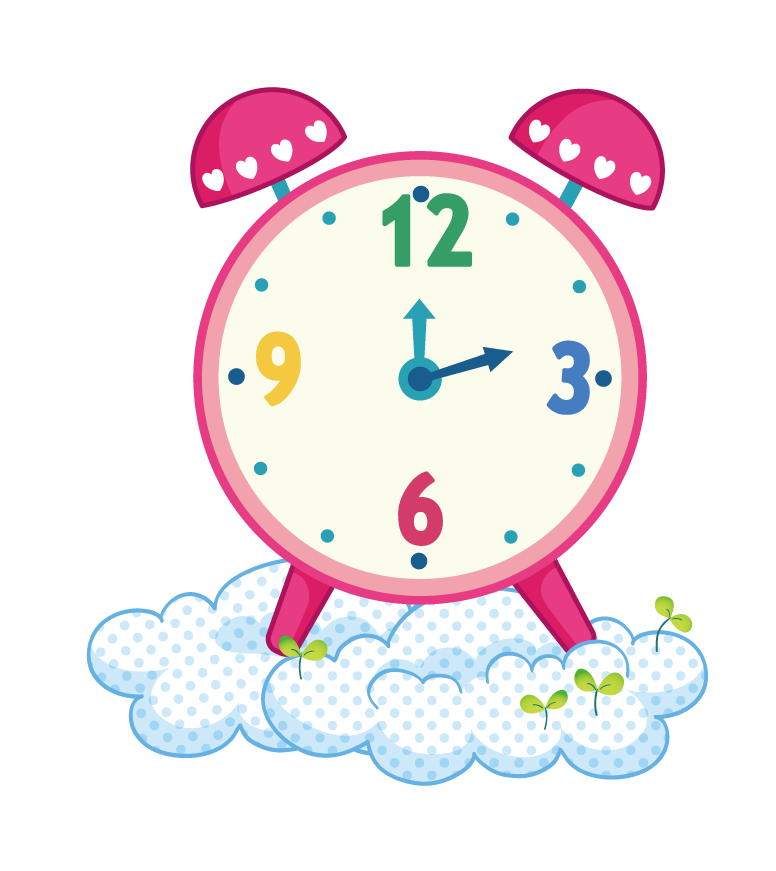 Đọc mẫu
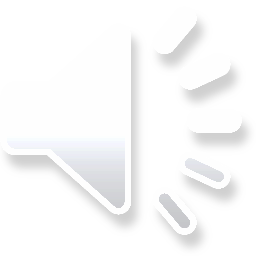 Đọc 
mẫu
TÔI LÀ HỌC SINH LỚP 2
TÔI LÀ HỌC SINH LỚP 2
Ngày khai trường đã đến.
	Sáng sớm, mẹ mới gọi một câu mà tôi đã vùng dậy, khác hẳn mọi ngày. Loáng một cái, tôi đã chuẩn bị xong mọi thứ. Bố ngạc nhiên nhìn tôi, còn mẹ cười tủm tỉm. Tôi rối rít: “Con muốn đến lớp sớm nhất.”.
	Tôi háo hức tưởng tượng ra cảnh mình đến đầu tiên, cất tiếng chào thật to những bạn đến sau. Nhưng vừa đến cổng trường, tôi đã thấy mấy bạn cùng lớp đang ríu rít nói cười ở trong sân. Thì ra, không chỉ mình tôi muốn đến sớm nhất. Tôi chào mẹ, chạy ào vào cùng các bạn.
	Chúng tôi tranh nhau kể về chuyện ngày hè. Ngay cạnh chúng tôi, mấy em lớp 1 đang rụt rè níu chặt tay bố mẹ, thật giống tôi năm ngoái. Trước các em, tôi cảm thấy mình lớn bổng lên. Tôi đã là học sinh lớp 2 rồi cơ mà.
(Văn Giá)
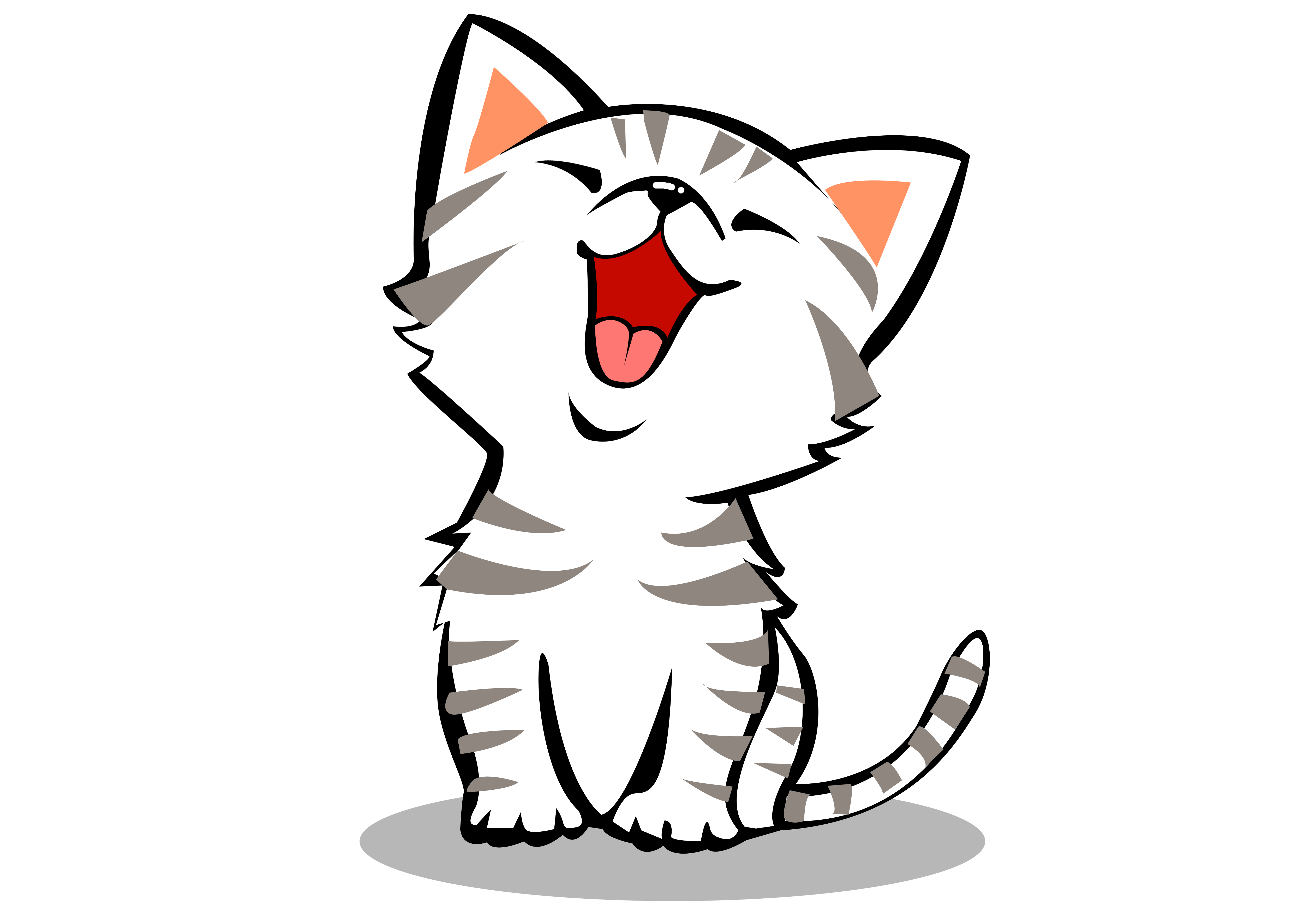 [Speaker Notes: Kích vào khung chữ đọc mẫu để mở file đọc mẫu]
TÔI LÀ HỌC SINH LỚP 2
TÔI LÀ HỌC SINH LỚP 2
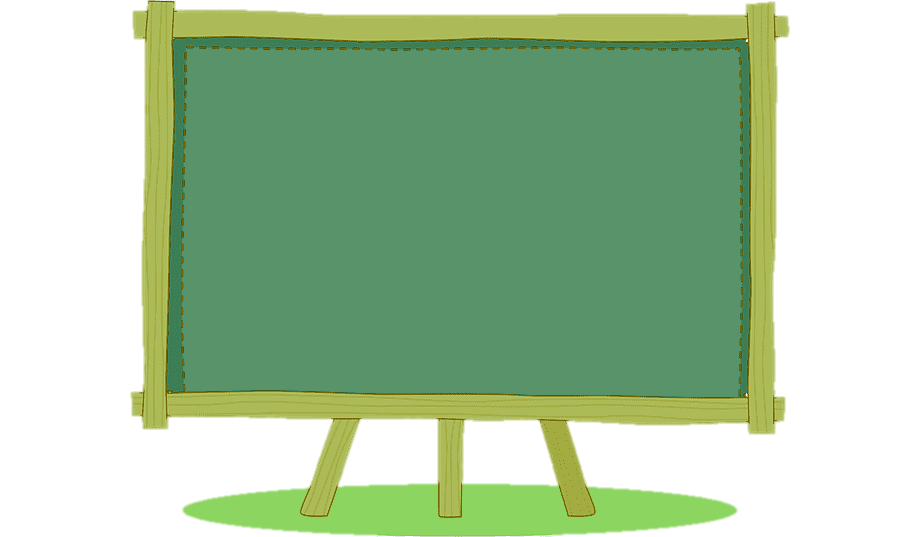 Ngày khai trường đã đến.
	Sáng sớm, mẹ mới gọi một câu mà tôi đã vùng dậy, khác hẳn mọi ngày. Loáng một cái, tôi đã chuẩn bị xong mọi thứ. Bố ngạc nhiên nhìn tôi, còn mẹ cười tủm tỉm. Tôi rối rít: “Con muốn đến lớp sớm nhất.”.
	Tôi háo hức tưởng tượng ra cảnh mình đến đầu tiên, cất tiếng chào thật to những bạn đến sau. Nhưng vừa đến cổng trường, tôi đã thấy mấy bạn cùng lớp đang ríu rít nói cười ở trong sân. Thì ra, không chỉ mình tôi muốn đến sớm nhất. Tôi chào mẹ, chạy ào vào cùng các bạn.
	Chúng tôi tranh nhau kể về chuyện ngày hè. Ngay cạnh chúng tôi, mấy em lớp 1 đang rụt rè níu chặt tay bố mẹ, thật giống tôi năm ngoái. Trước các em, tôi cảm thấy mình lớn bổng lên. Tôi đã là học sinh lớp 2 rồi cơ mà.
Loáng
tủm tỉm
Luyện đọc 
từ khó
Luyện đọc
 từ khó
háo hức
tưởng tượng
rụt rè
[Speaker Notes: Kích vào các dấu gạch ngang để hiện chữ cần luyện qua bảng]
Đọc toàn bài
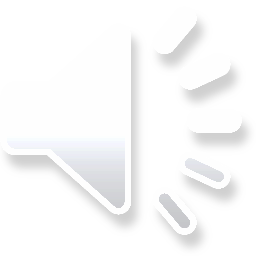 Đọc toàn 
bài
TÔI LÀ HỌC SINH LỚP 2
TÔI LÀ HỌC SINH LỚP 2
Ngày khai trường đã đến.
	Sáng sớm, mẹ mới gọi một câu mà tôi đã vùng dậy, khác hẳn mọi ngày. Loáng một cái, tôi đã chuẩn bị xong mọi thứ. Bố ngạc nhiên nhìn tôi, còn mẹ cười tủm tỉm. Tôi rối rít: “Con muốn đến lớp sớm nhất.”.
	Tôi háo hức tưởng tượng ra cảnh mình đến đầu tiên, cất tiếng chào thật to những bạn đến sau. Nhưng vừa đến cổng trường, tôi đã thấy mấy bạn cùng lớp đang ríu rít nói cười ở trong sân. Thì ra, không chỉ mình tôi muốn đến sớm nhất. Tôi chào mẹ, chạy ào vào cùng các bạn.
	Chúng tôi tranh nhau kể về chuyện ngày hè. Ngay cạnh chúng tôi, mấy em lớp 1 đang rụt rè níu chặt tay bố mẹ, thật giống tôi năm ngoái. Trước các em, tôi cảm thấy mình lớn bổng lên. Tôi đã là học sinh lớp 2 rồi cơ mà.
(Văn Giá)
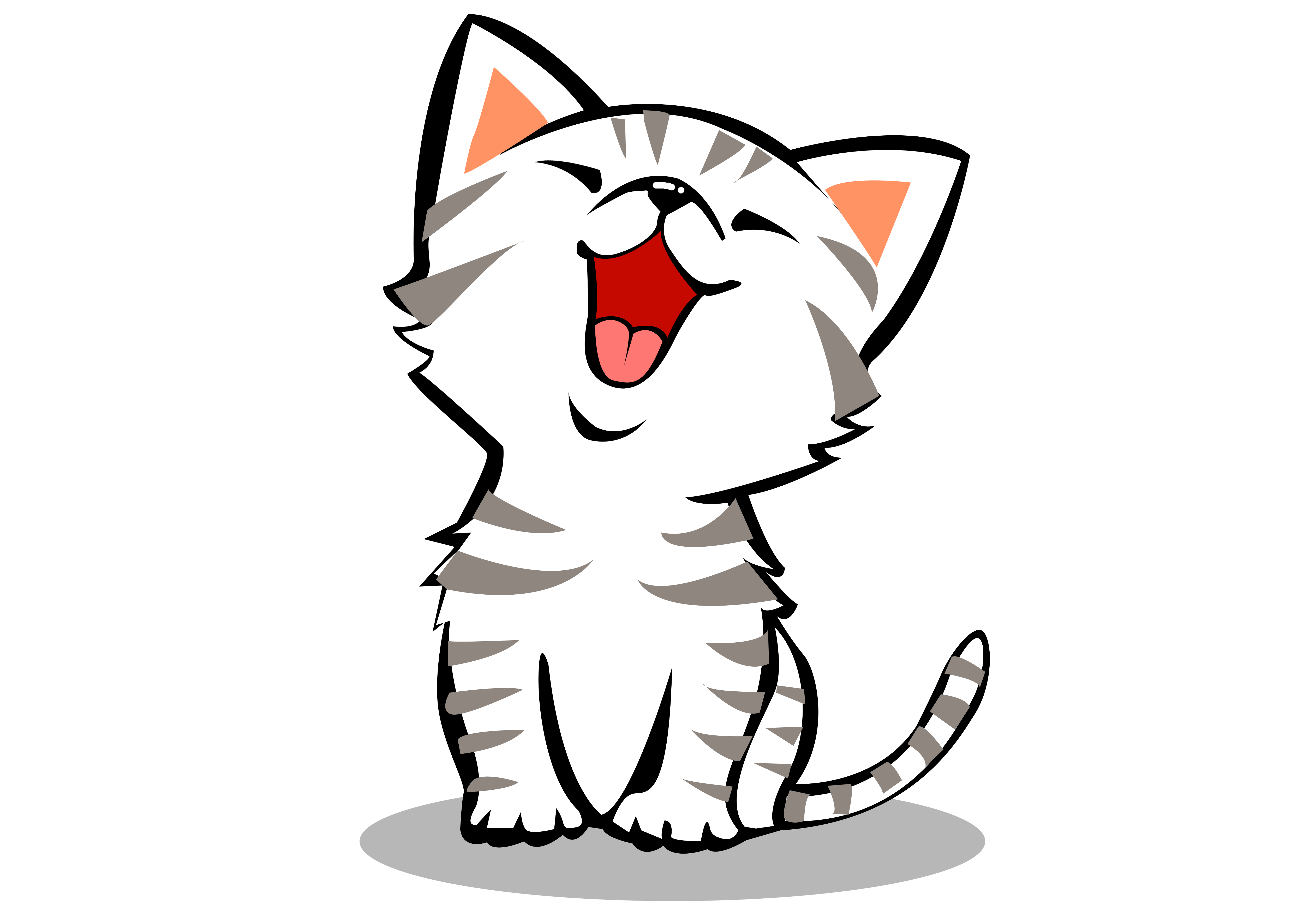 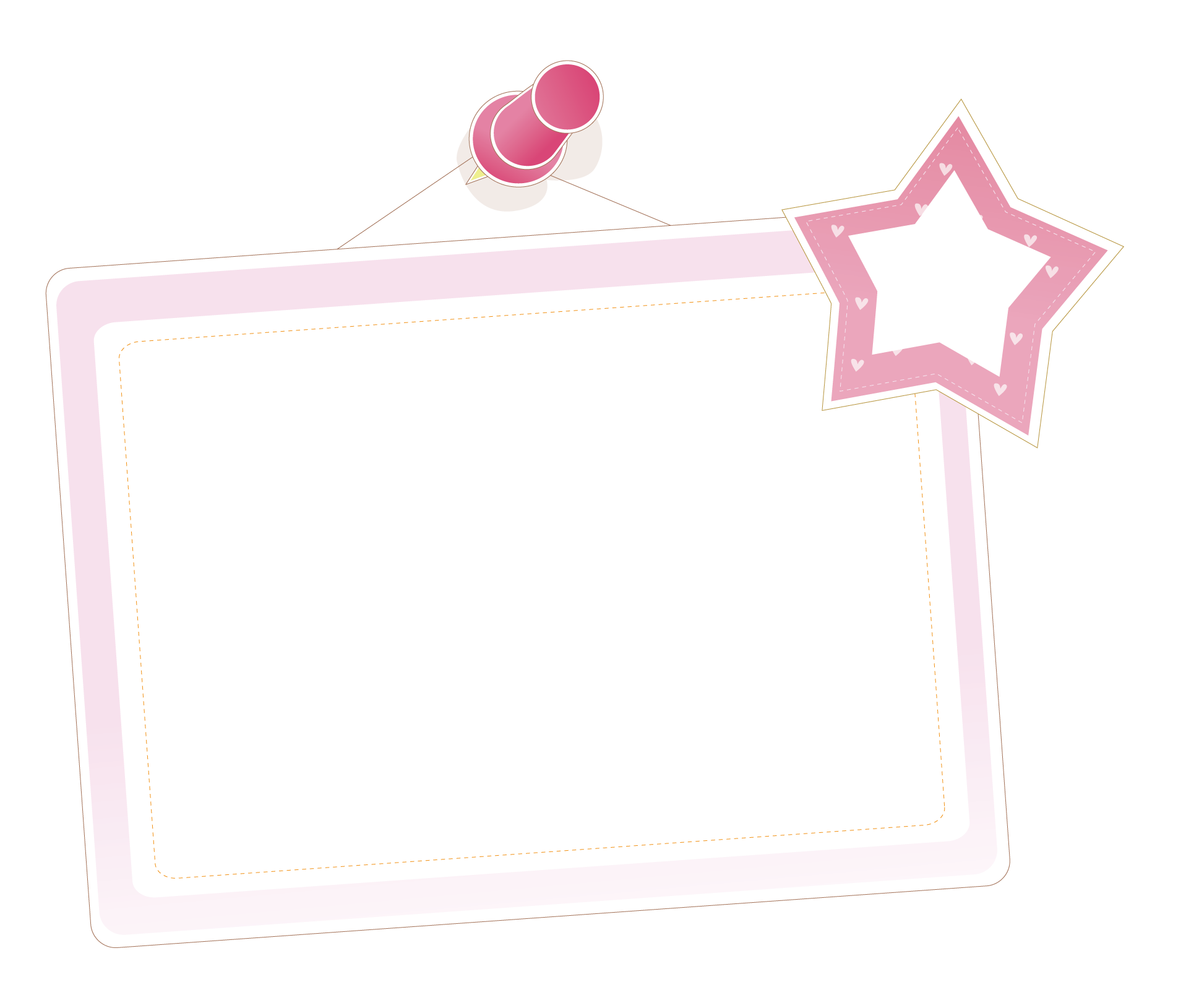 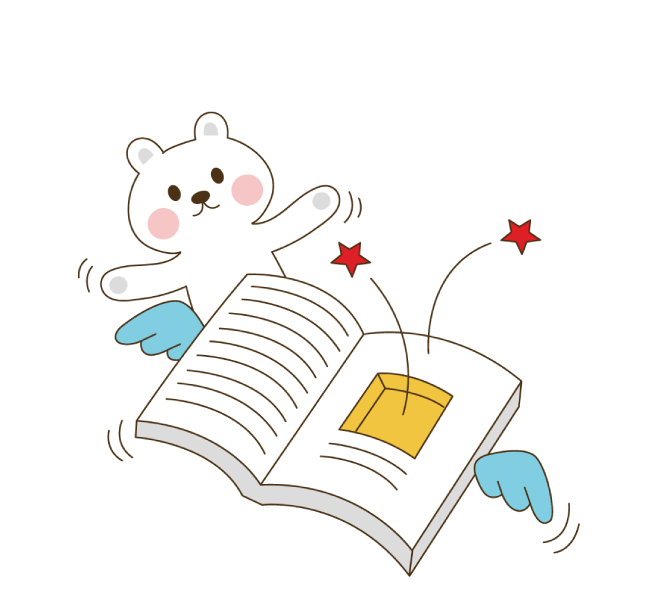 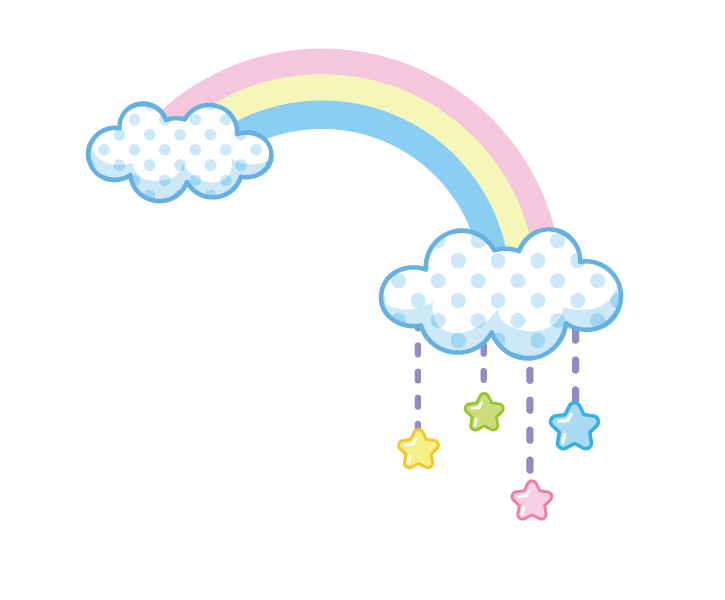 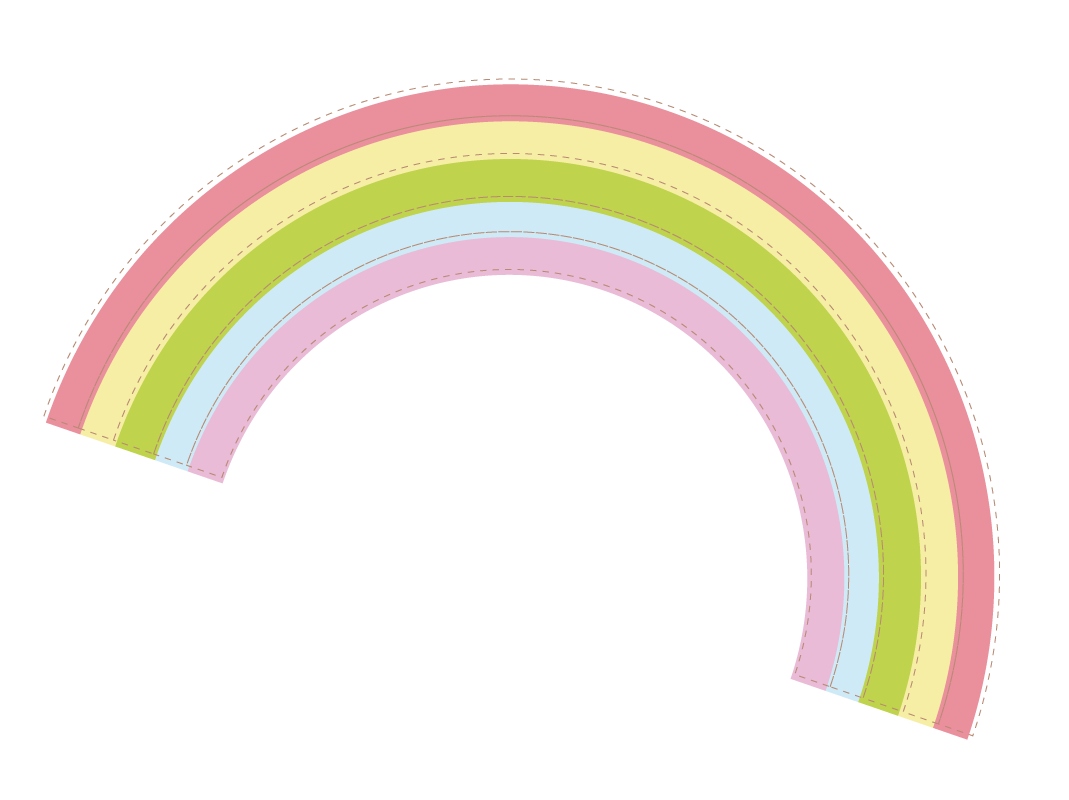 TRẢ LỜI CÂU HỎI
TRẢ LỜI CÂU HỎI
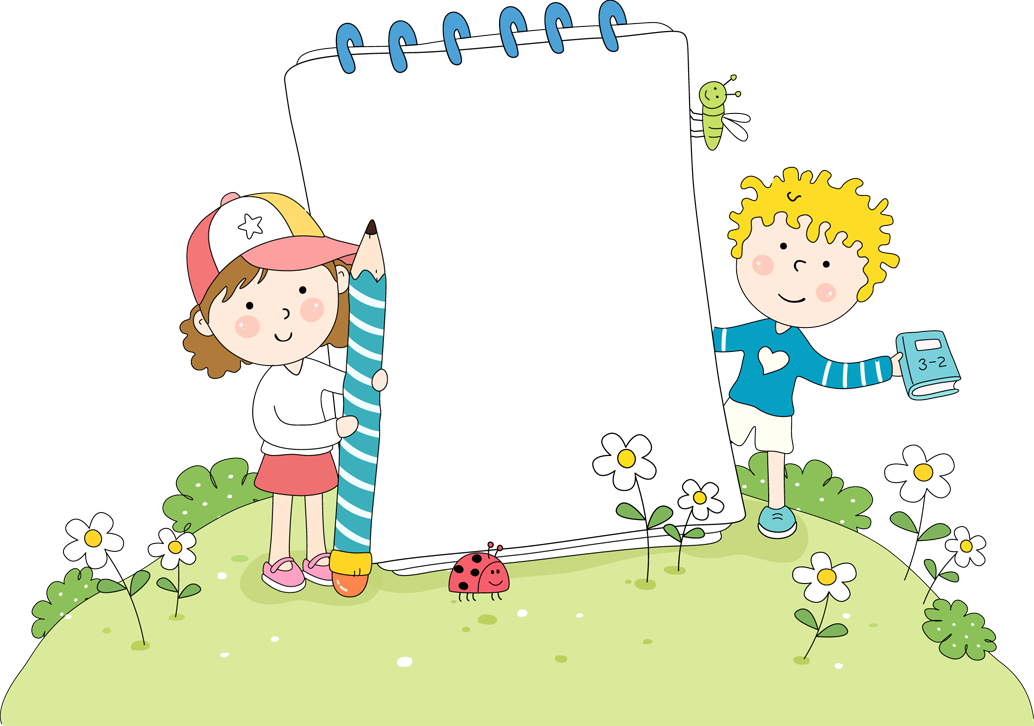 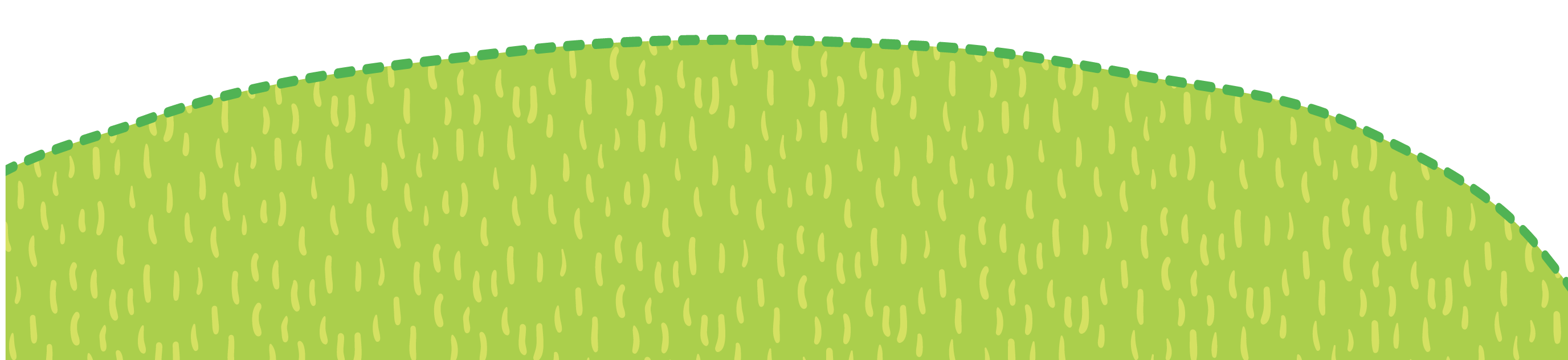 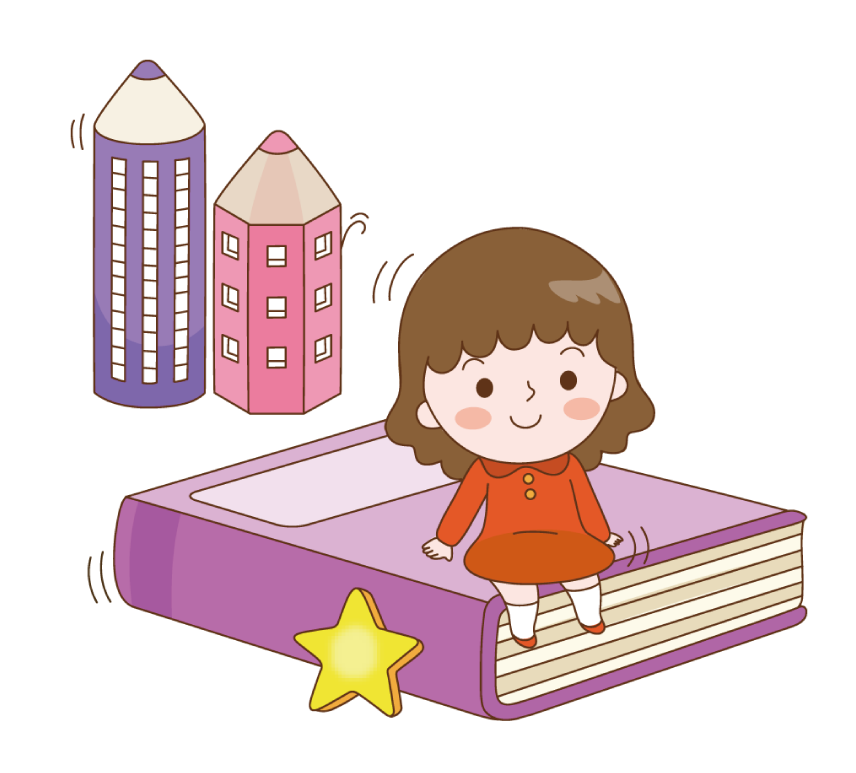 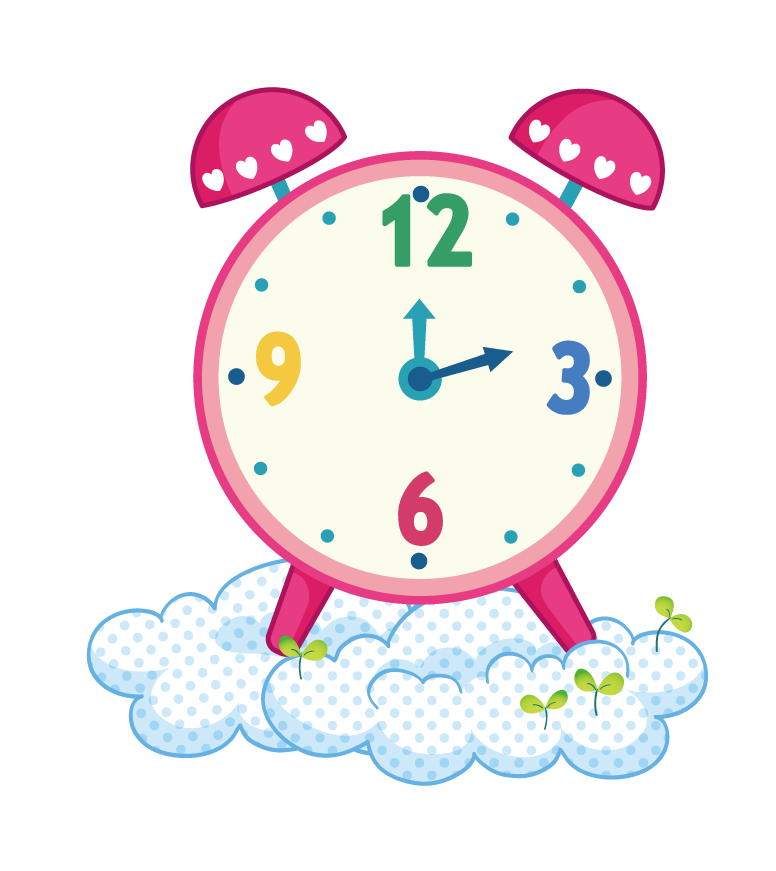 TÔI LÀ HỌC SINH LỚP 2
TÔI LÀ HỌC SINH LỚP 2
?
1. Những chi tiết nào cho thấy bạn nhỏ rất háo hức đến trường vào ngày khai trường?
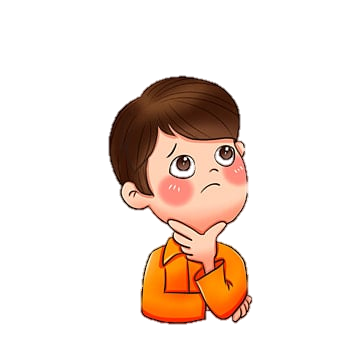 Trả lời
câu hỏi
Trả lời
Câu hỏi
a. vùng dậy
b. muốn đến sớm nhất lớp
c. chuẩn bị rất nhanh
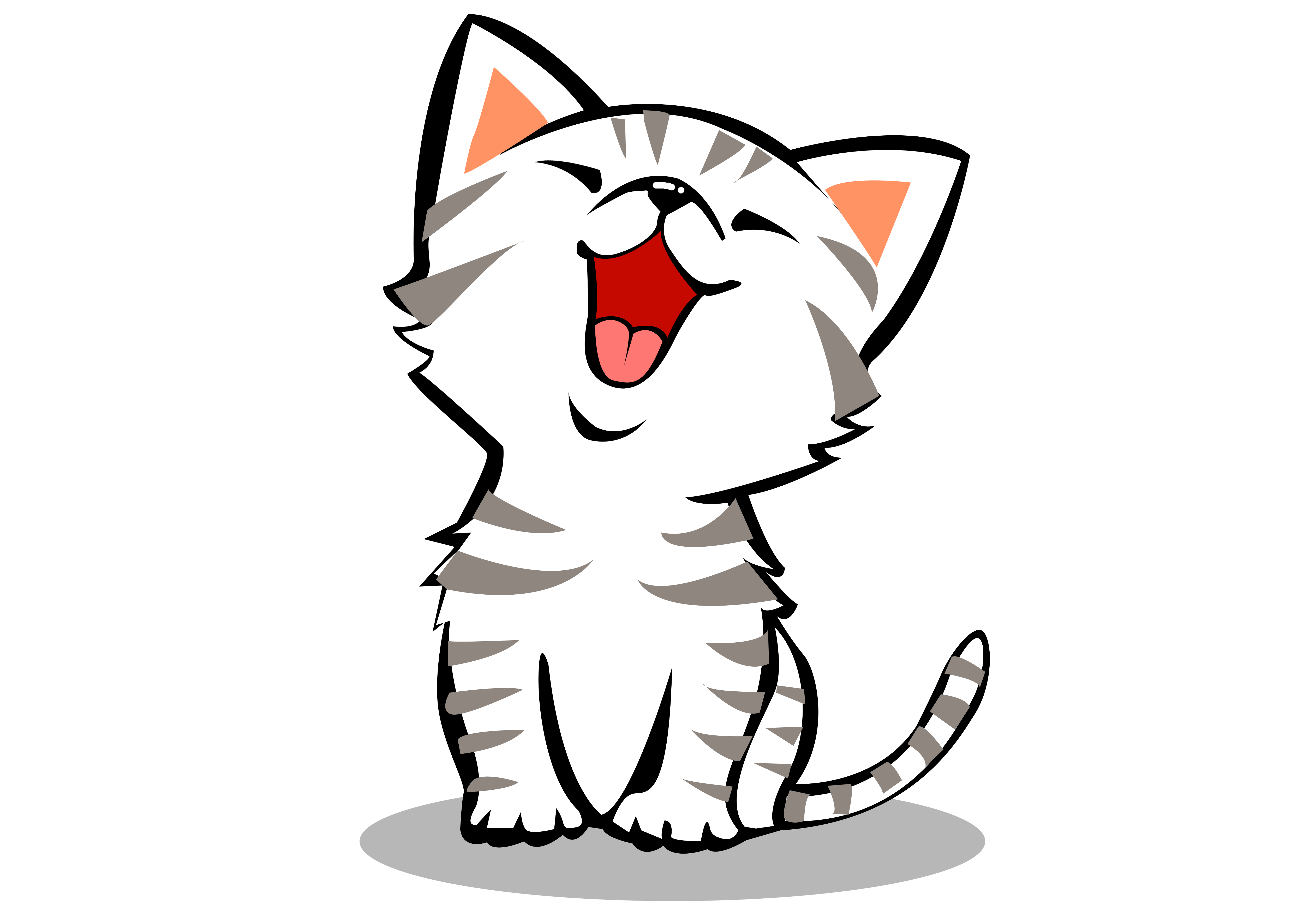 d. thấy mình lớn bổng lên
TÔI LÀ HỌC SINH LỚP 2
TÔI LÀ HỌC SINH LỚP 2
2. Bạn ấy có thực hiện được mong muốn đến sớm nhất lớp không? Vì sao?
?
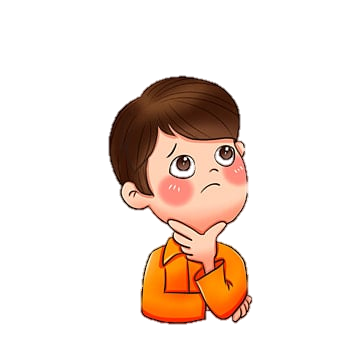 Trả lời
câu hỏi
Trả lời
Câu hỏi
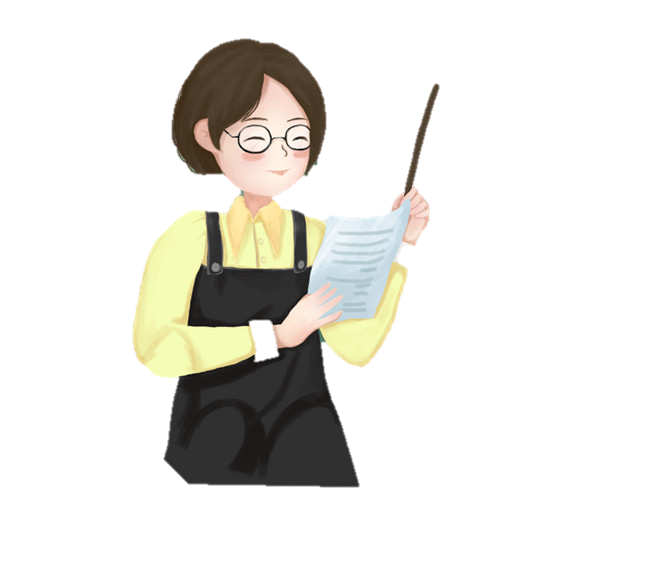 Bạn ấy không thực hiện được mong muốn đến sớm nhất lớp vì khi tới cổng trường bạn ấy đã thấy mấy bạn cùng lớp đang ríu rít nói cười ở trong sân.
TÔI LÀ HỌC SINH LỚP 2
TÔI LÀ HỌC SINH LỚP 2
?
3. Bạn ấy nhận ra mình thay đổi như thế nào khi lên lớp 2?
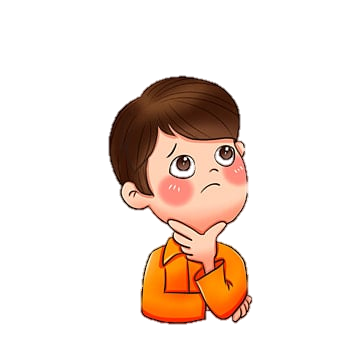 Trả lời
câu hỏi
Trả lời
Câu hỏi
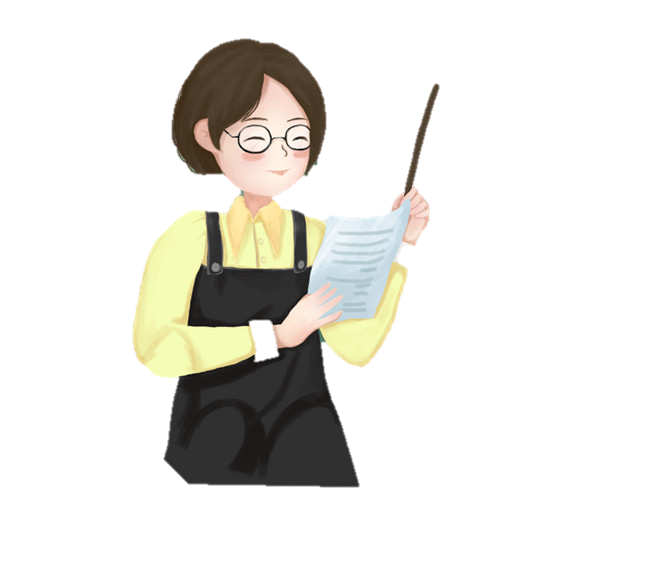 Khi lên lớp 2 bạn ấy nhận ra mình lớn bổng lên.
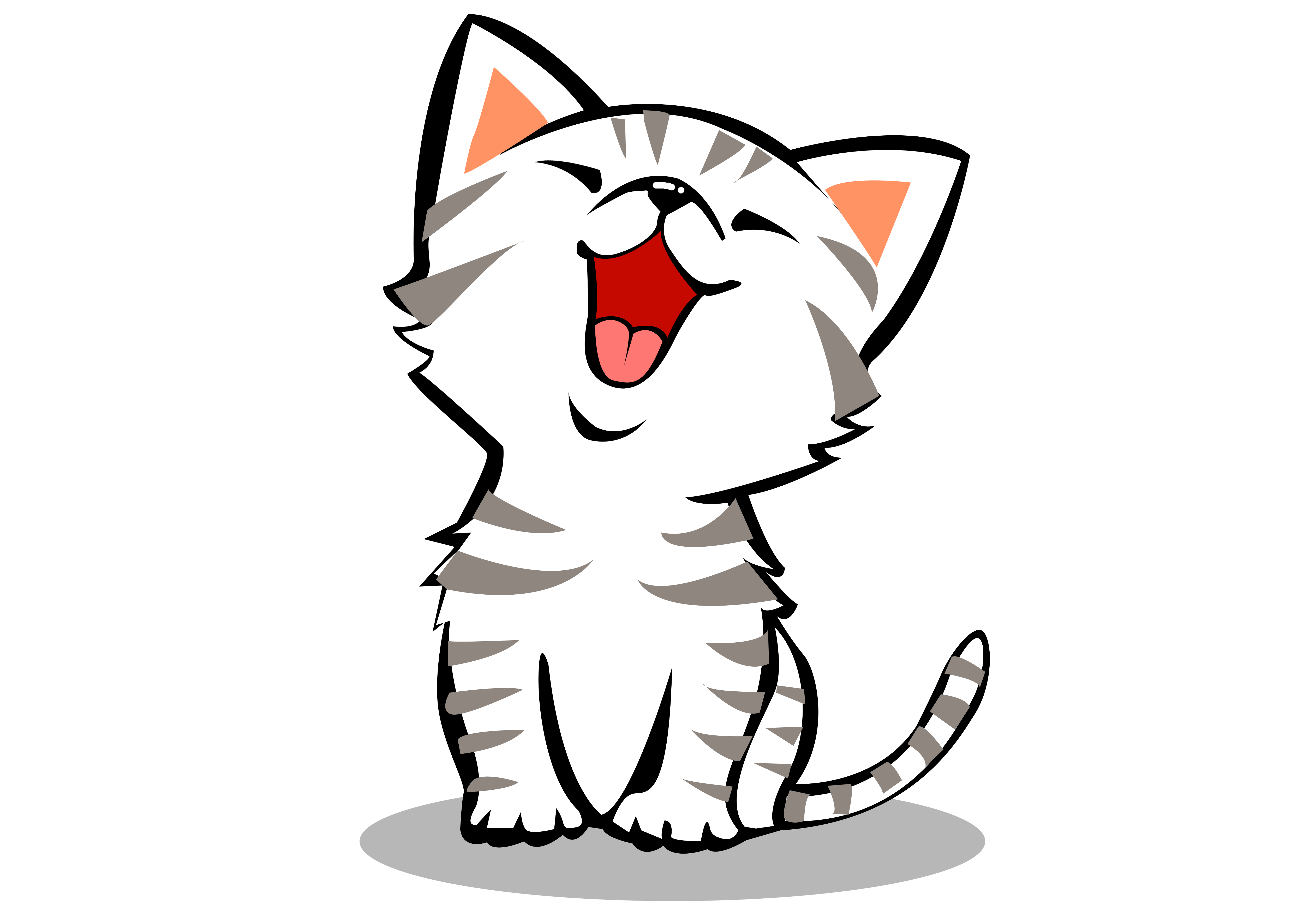 TÔI LÀ HỌC SINH LỚP 2
TÔI LÀ HỌC SINH LỚP 2
4. Tìm tranh thích hợp với mỗi đoạn trong bài đọc.
?
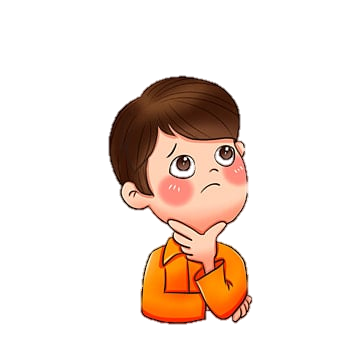 Đoạn 2
Đoạn 1
Đoạn 3
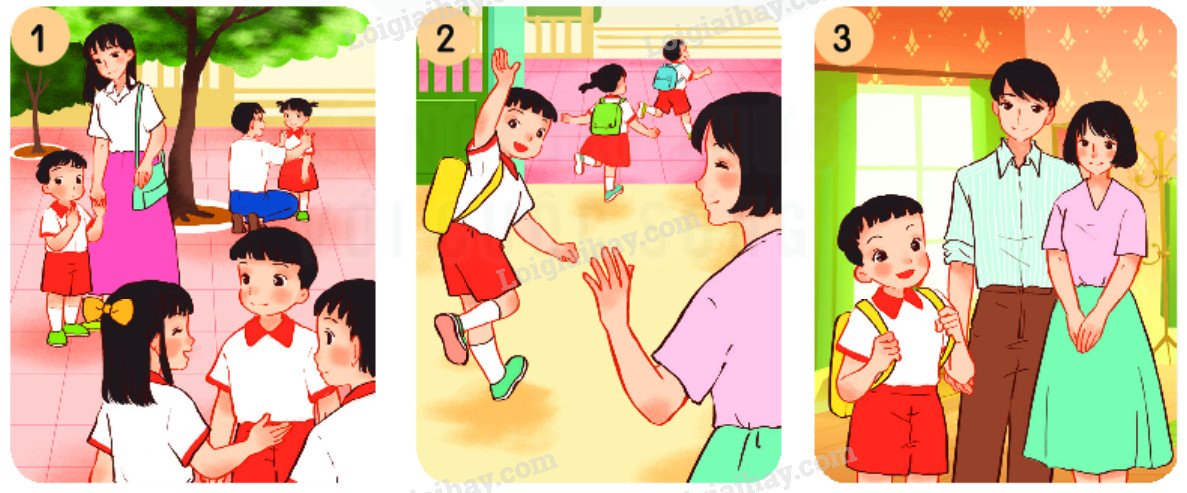 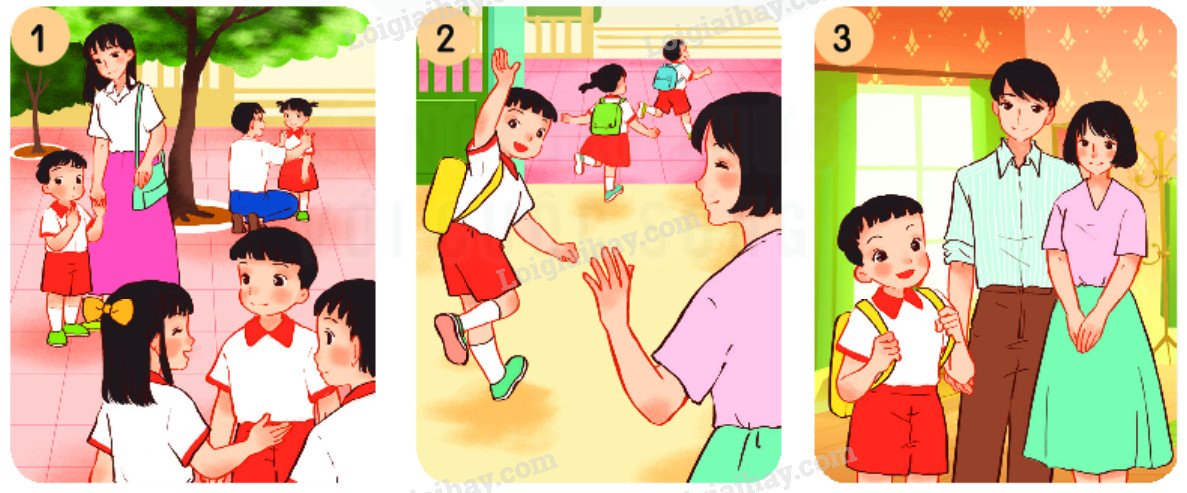 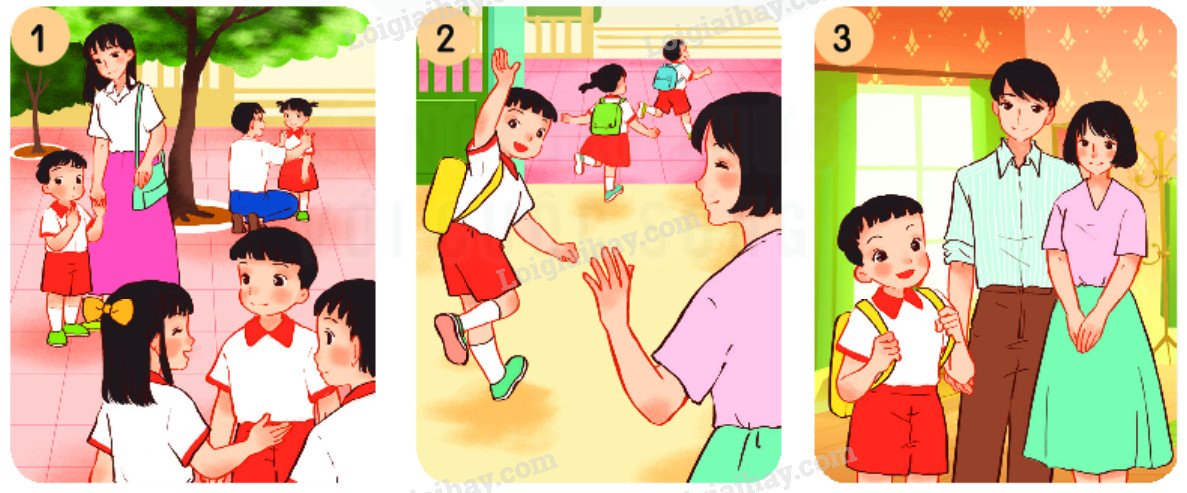 Trả lời
câu hỏi
Trả lời
Câu hỏi
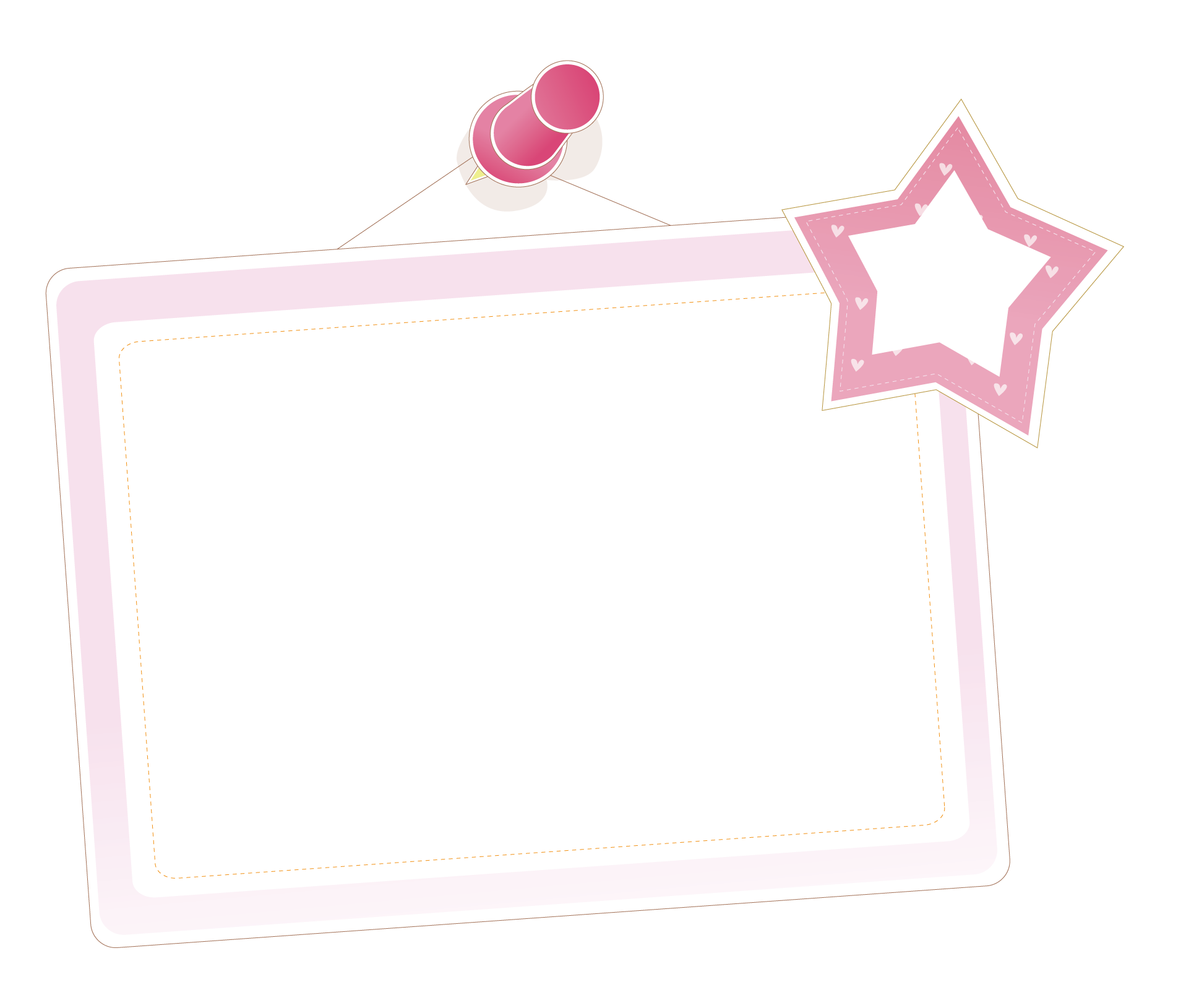 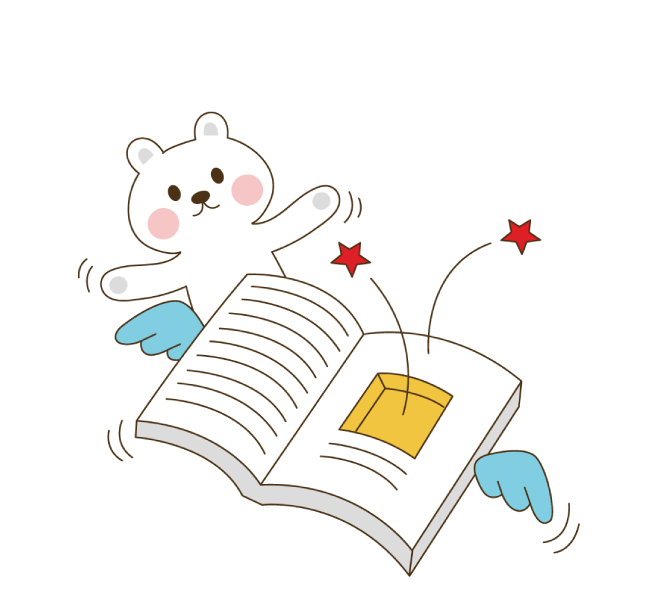 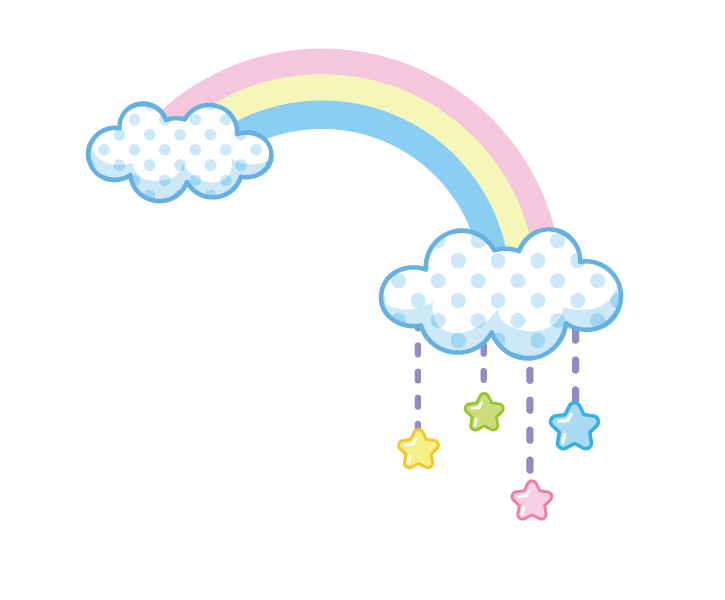 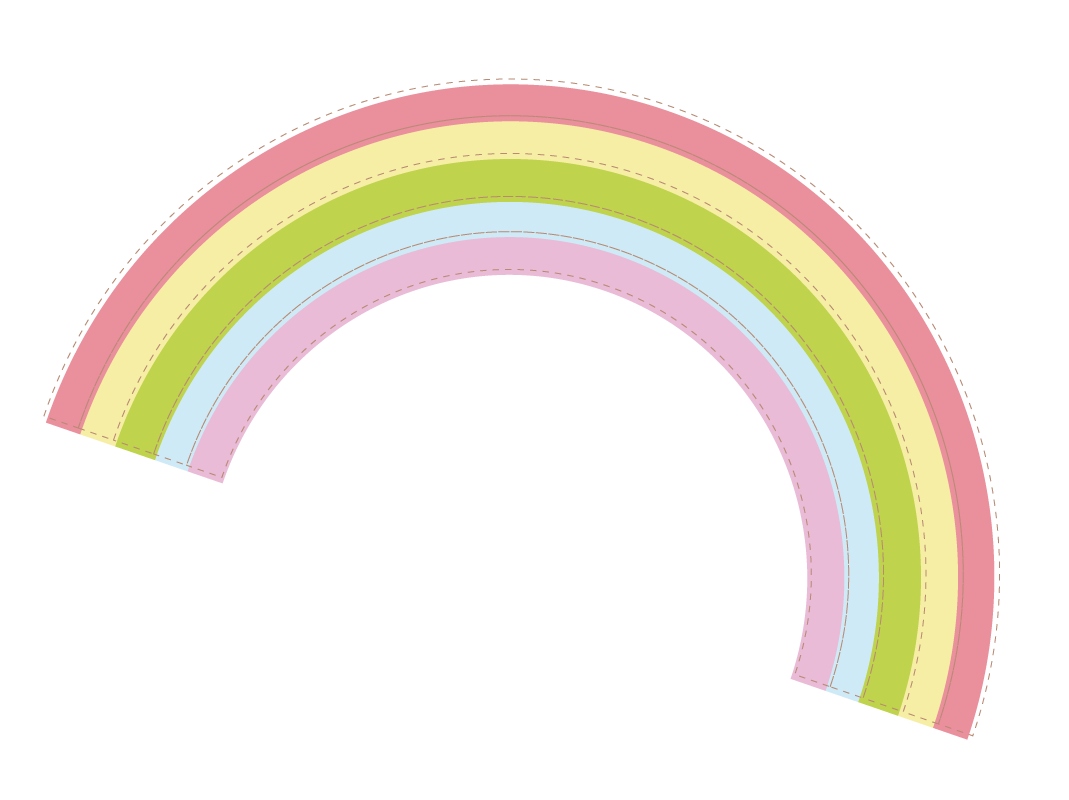 Luyện tập văn bản
Luyện tập văn bản
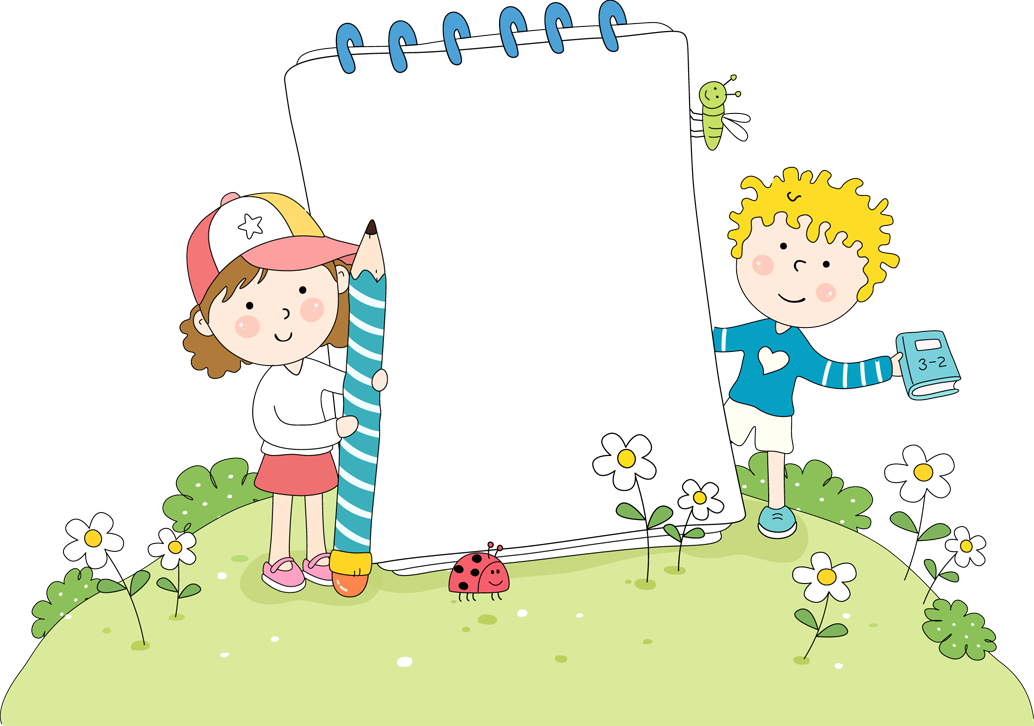 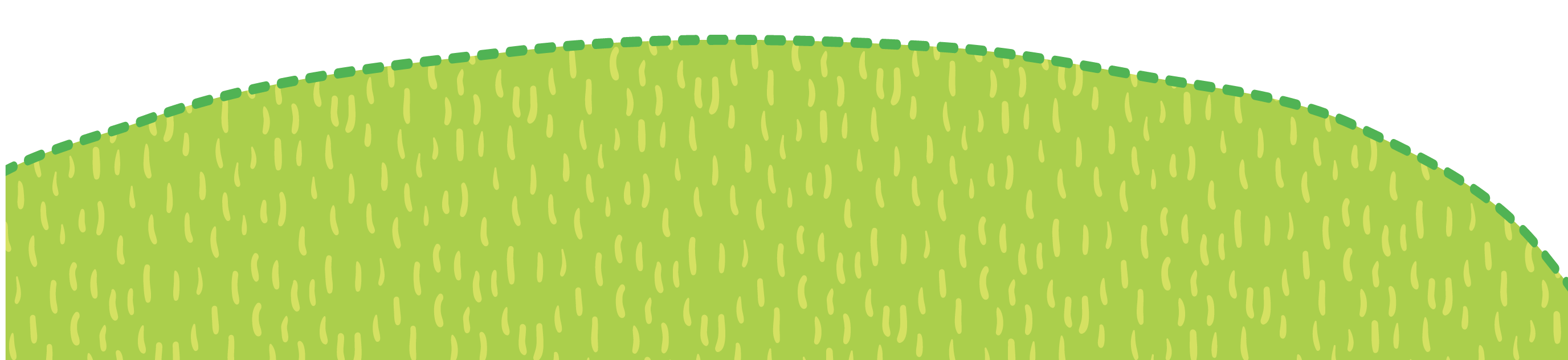 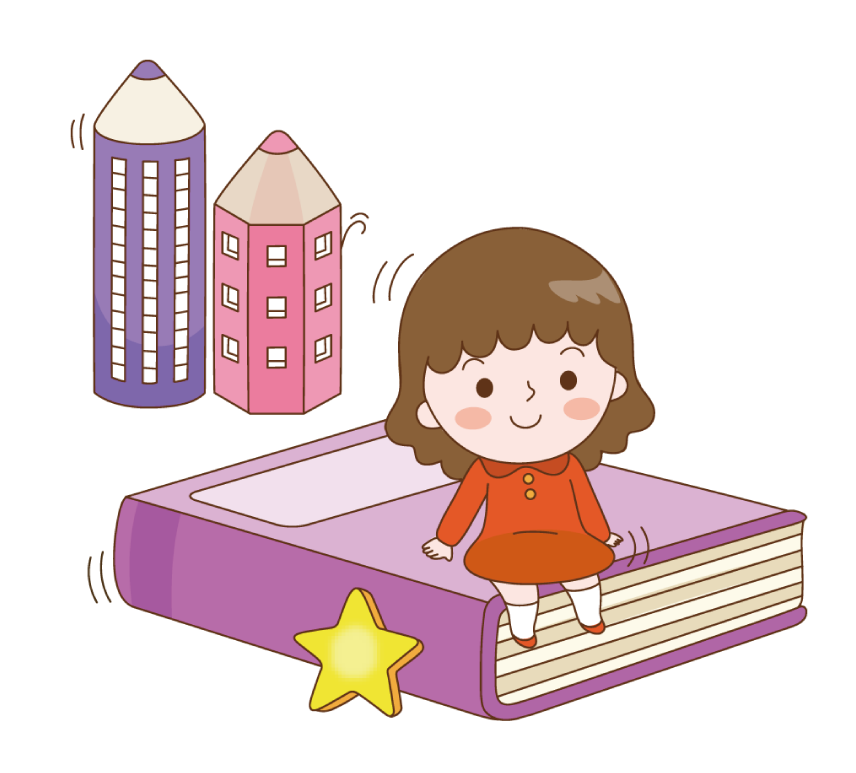 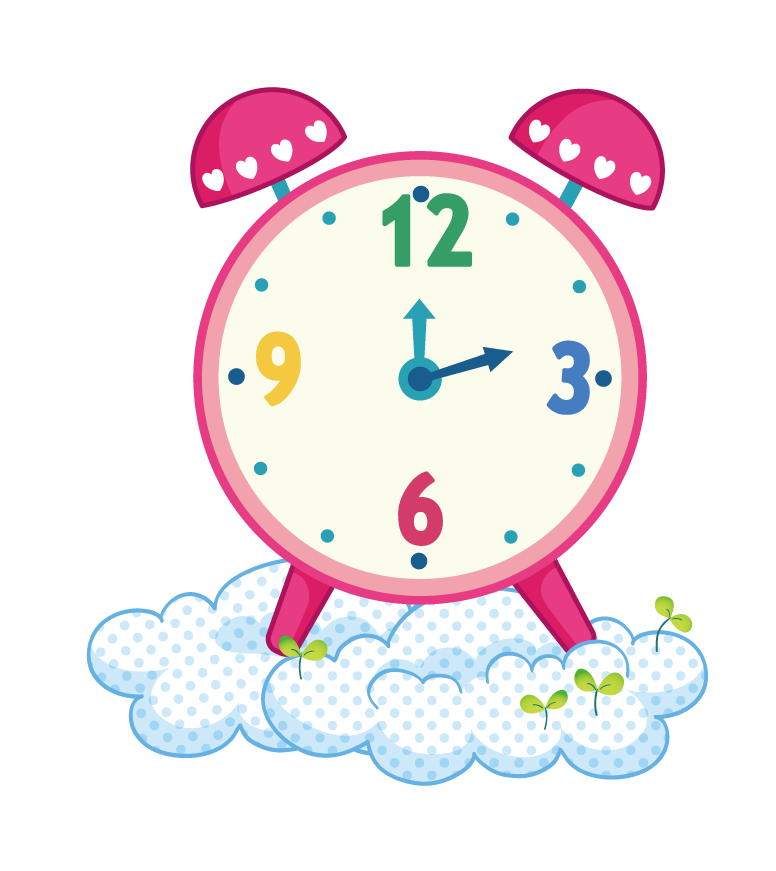 TÔI LÀ HỌC SINH LỚP 2
TÔI LÀ HỌC SINH LỚP 2
1. Từ nào dưới đây nói về các em lớp 1 trong ngày khai trường?
c. rụt rè
a. ngạc nhiên
b. háo hức
Luyện tập
văn bản
Luyện tập
văn bản
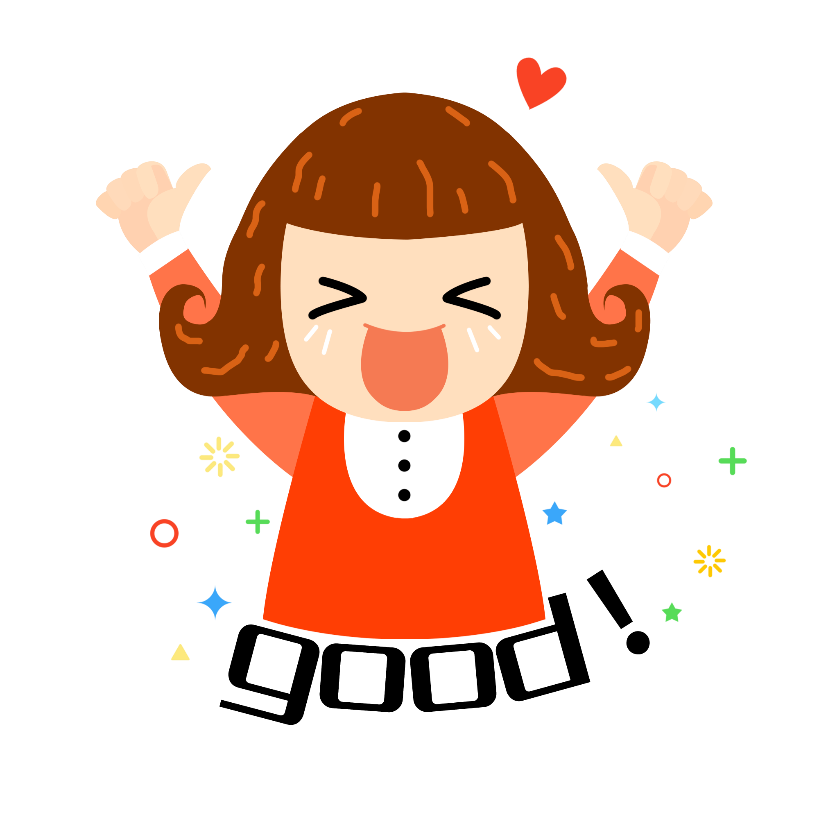 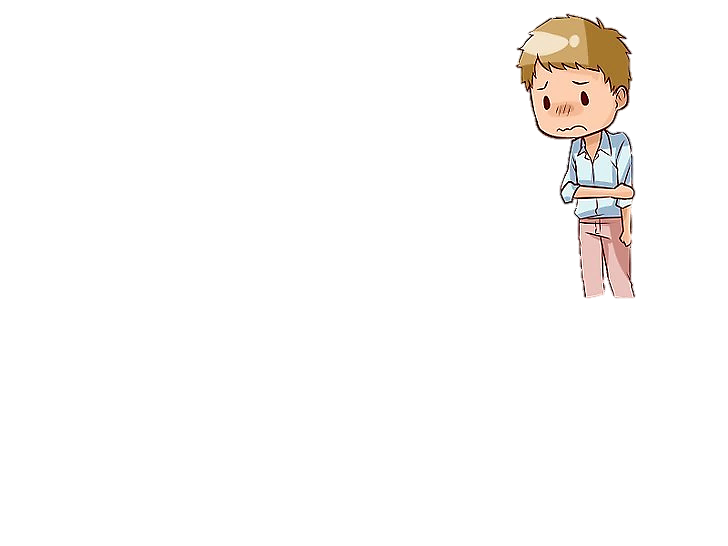 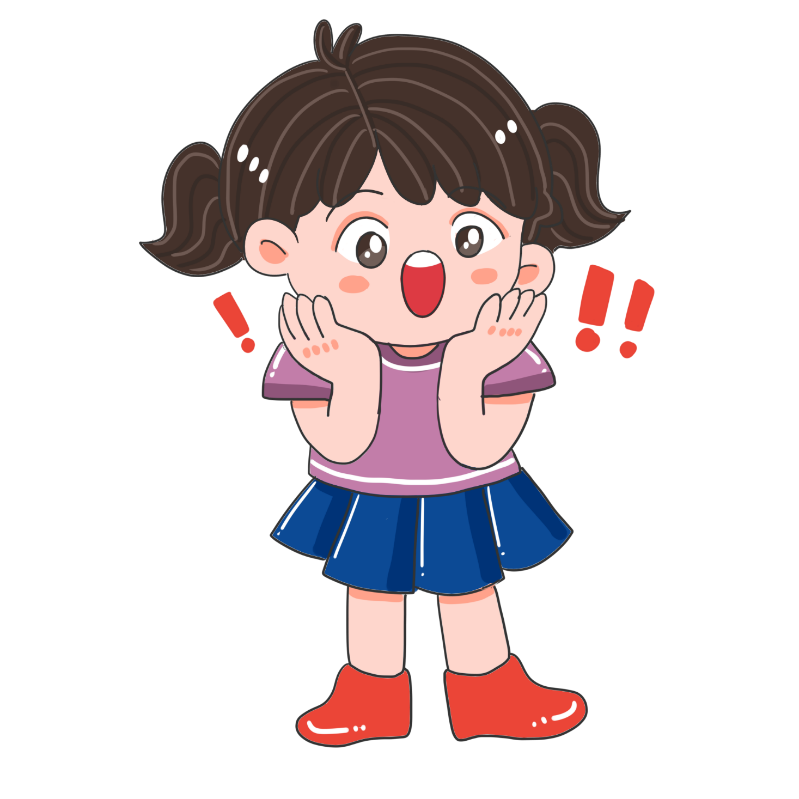 [Speaker Notes: Kích vào các ô chữ để hình ảnh xuất hiện, sau khi học sinh trả lời đúng, kích vào hình ảnh cậu bé để các hình ảnh kia biến mất]
TÔI LÀ HỌC SINH LỚP 2
TÔI LÀ HỌC SINH LỚP 2
2. Thực hiện các yêu cầu sau:
a. Nói lời chào tạm biệt mẹ trước khi đến trường.
Trả lời
câu hỏi
Trả lời
Câu hỏi
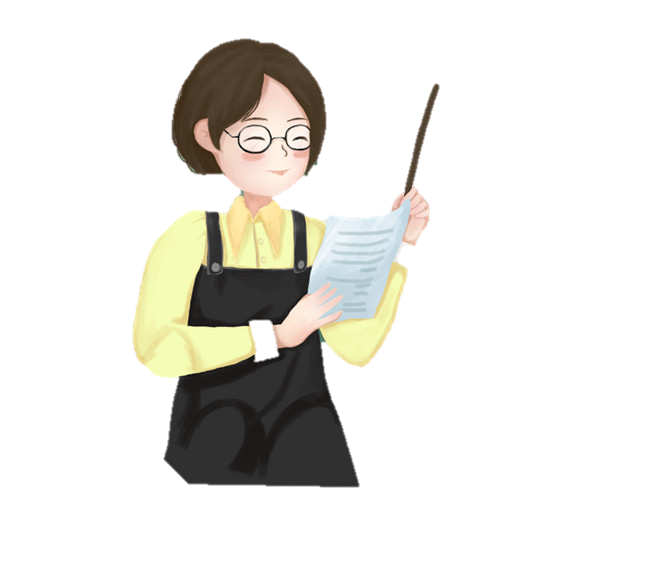 b. Nói lời chào thầy, chào cô giáo khi đến lớp.
c. Cùng bạn nói và đáp lời chào khi gặp nhau       ở trường.
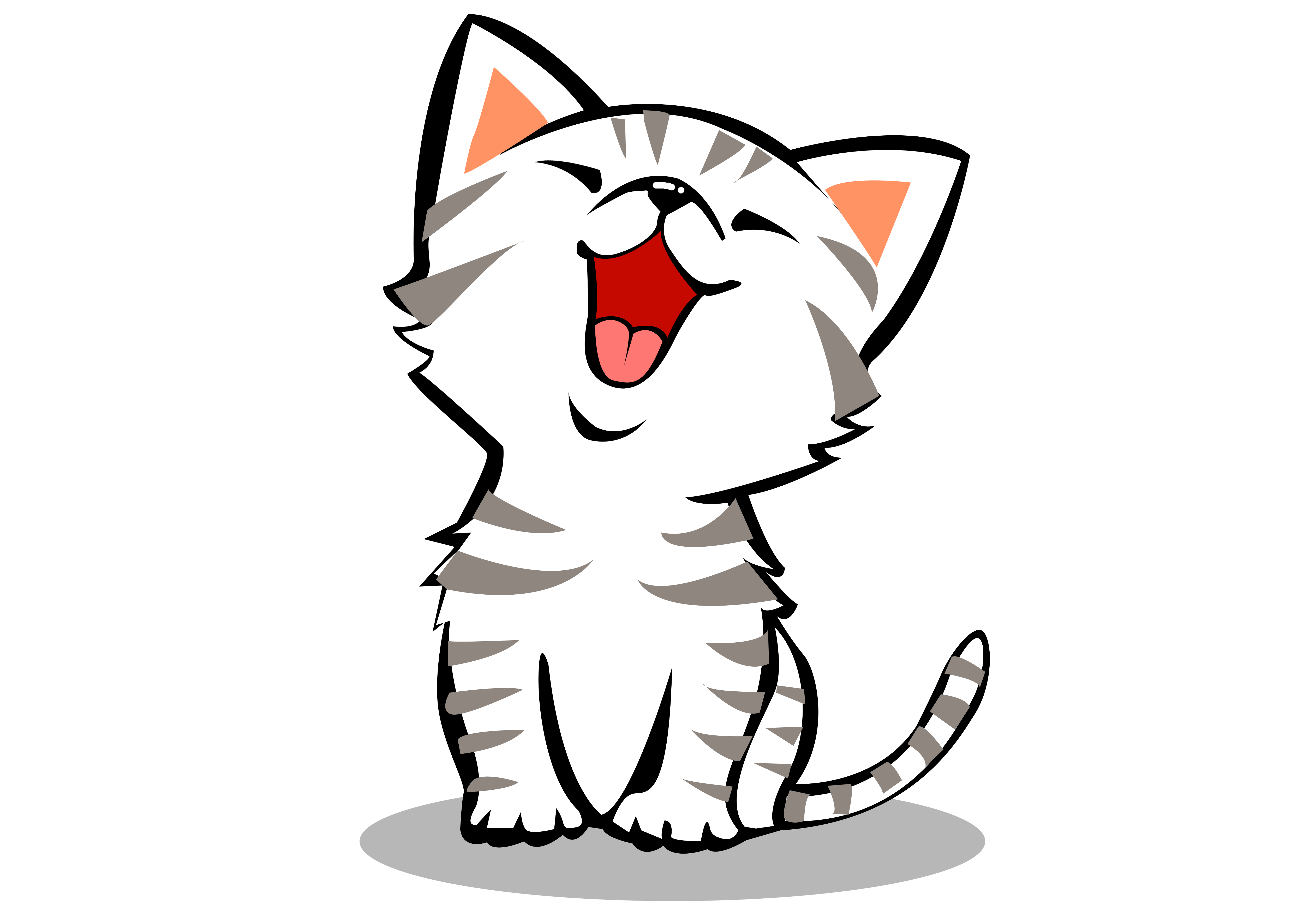 [Speaker Notes: Có thể cho học sinh hoạt động theo cặp và trình bày trước lớp, hoặc chơi trò chơi phóng viên.]
TÔI LÀ HỌC SINH LỚP 2
TÔI LÀ HỌC SINH LỚP 2
Nói lời chào tạm biệt mẹ trước khi đến trường.
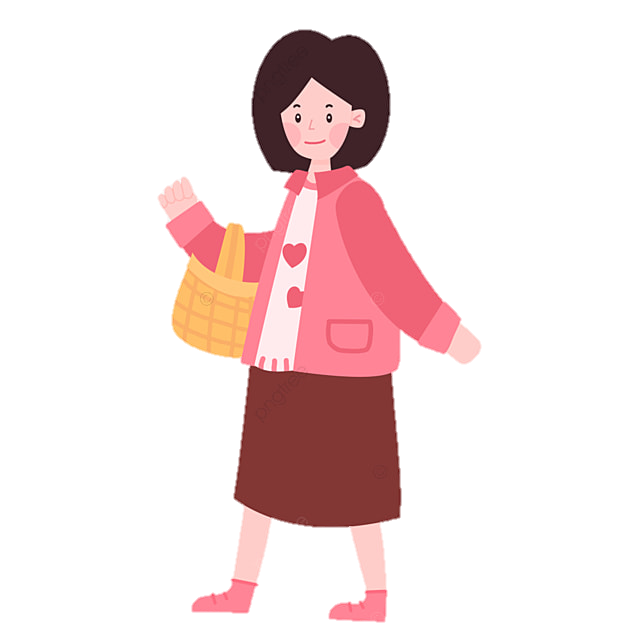 Trả lời
câu hỏi
Trả lời
Câu hỏi
…
…
Chào con, chúc con đi học vui vẻ nhé!
Thưa mẹ, con đi học ạ!
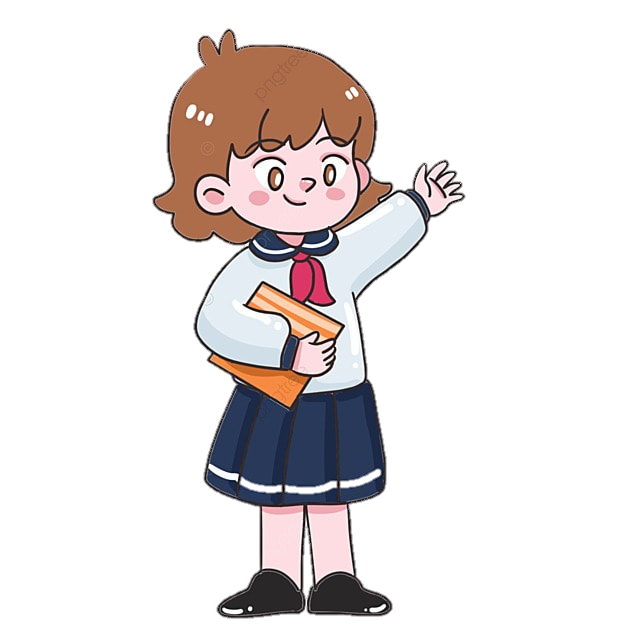 [Speaker Notes: Có thể cho học sinh hoạt động theo cặp và trình bày trước lớp, hoặc chơi trò chơi phóng viên.]
TÔI LÀ HỌC SINH LỚP 2
TÔI LÀ HỌC SINH LỚP 2
Nói lời chào thầy, chào cô giáo khi đến lớp.
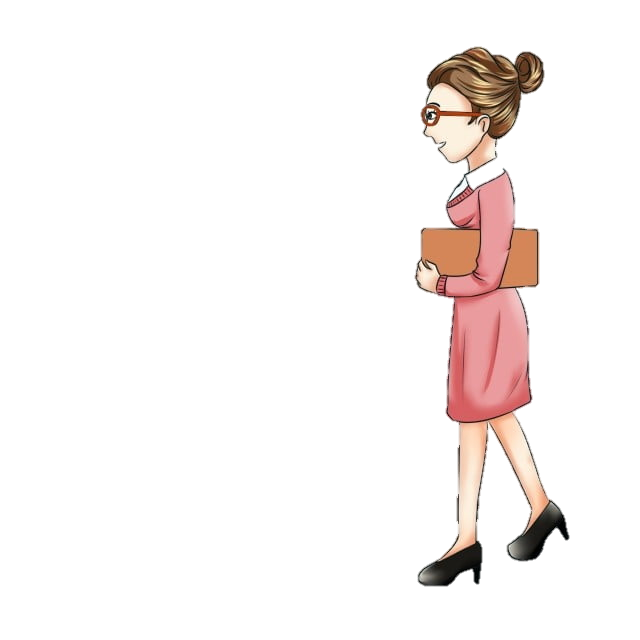 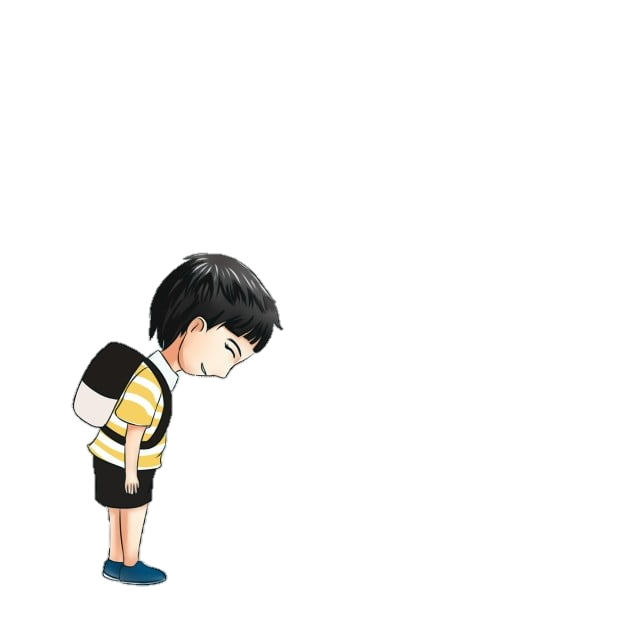 …
Trả lời
câu hỏi
Trả lời
Câu hỏi
…
Em chào cô ạ!
Cô chào em, em ngoan lắm!
[Speaker Notes: Có thể cho học sinh hoạt động theo cặp và trình bày trước lớp, hoặc chơi trò chơi phóng viên.]
TÔI LÀ HỌC SINH LỚP 2
TÔI LÀ HỌC SINH LỚP 2
Cùng bạn nói và đáp lời chào khi gặp nhau ở trường.
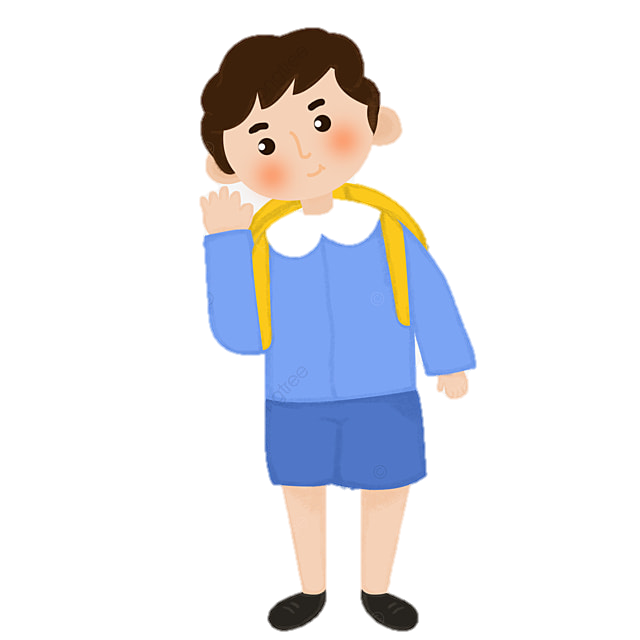 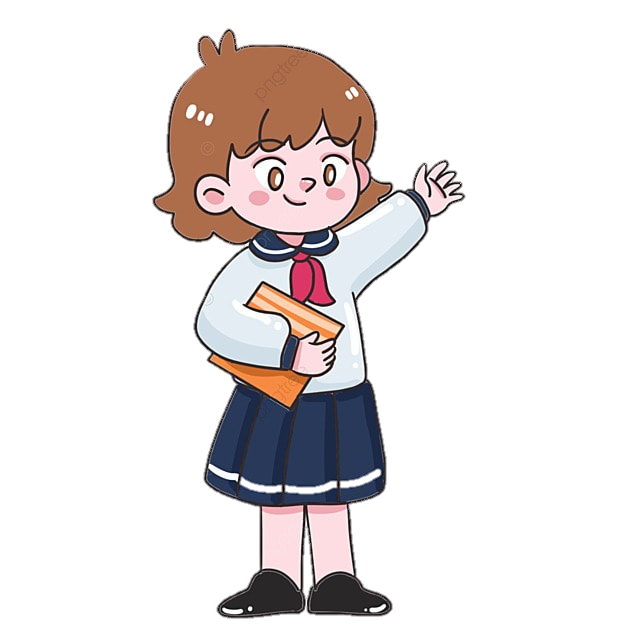 Trả lời
câu hỏi
Trả lời
Câu hỏi
…
Chào Mai, sau hai tháng nghỉ hè không gặp mà cậu cao lên đấy nha.
…
Chào bạn! Vui quá, sau hai tháng nghỉ hè hôm nay lại được gặp các bạn.
[Speaker Notes: Có thể cho học sinh hoạt động theo cặp và trình bày trước lớp, hoặc chơi trò chơi phóng viên.]
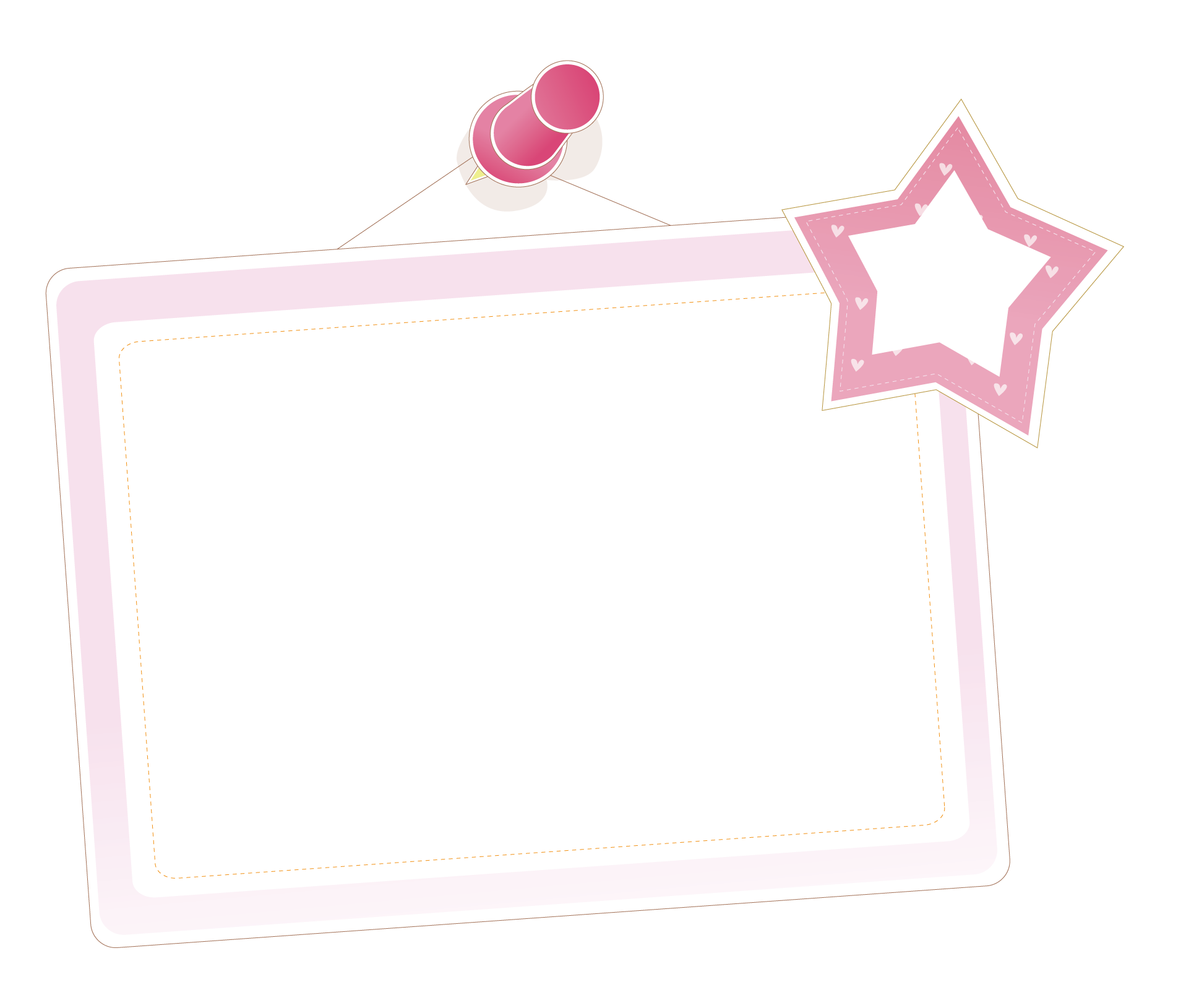 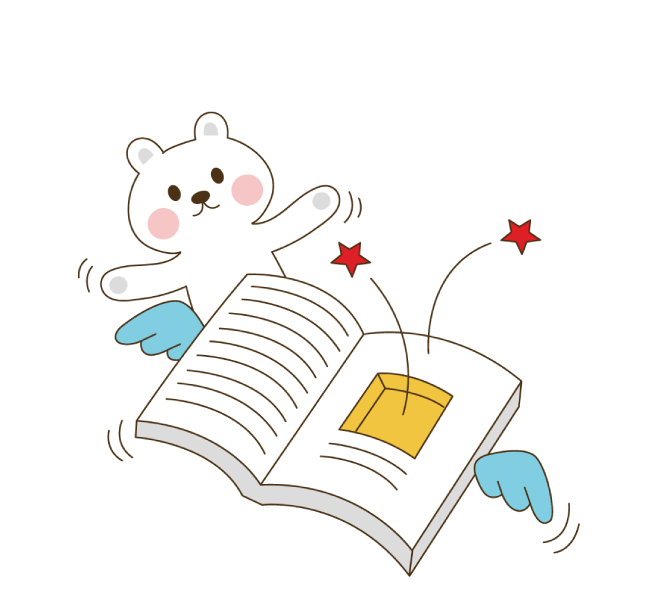 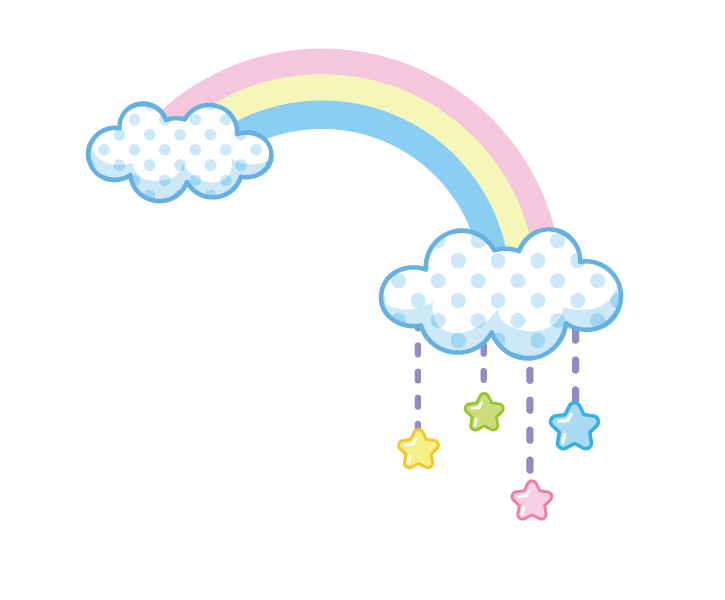 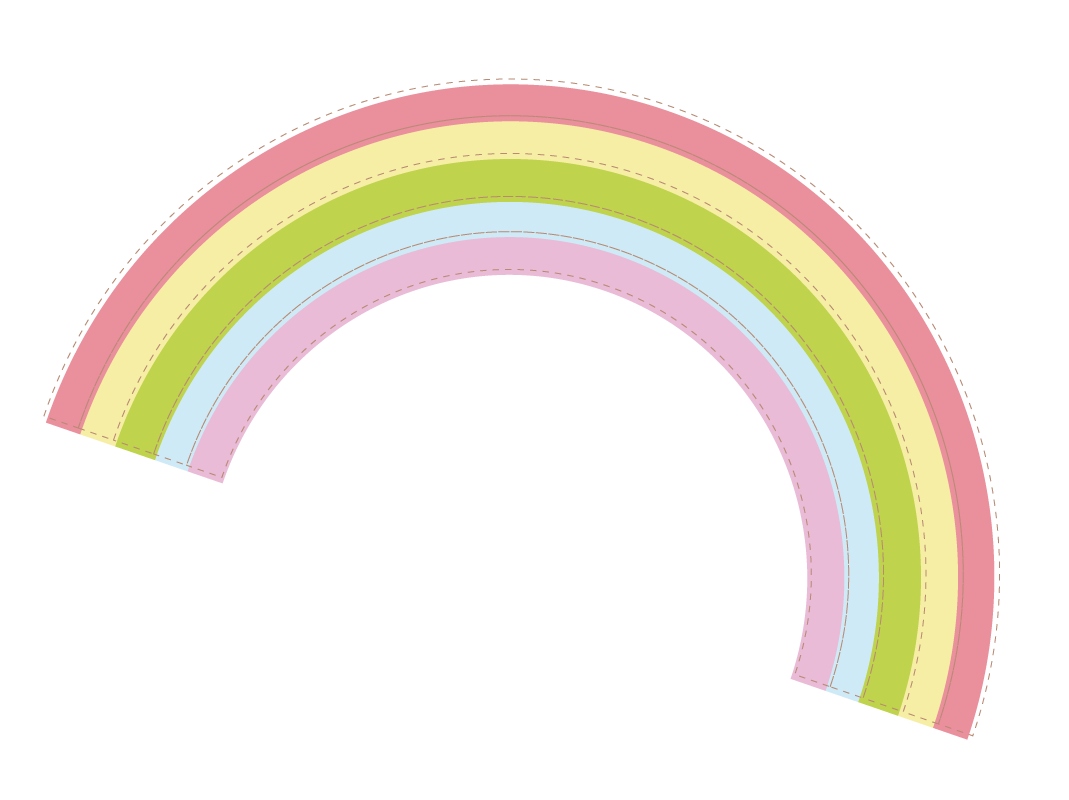 TRẢI
NGHIỆM
TRẢI
NGHIỆM
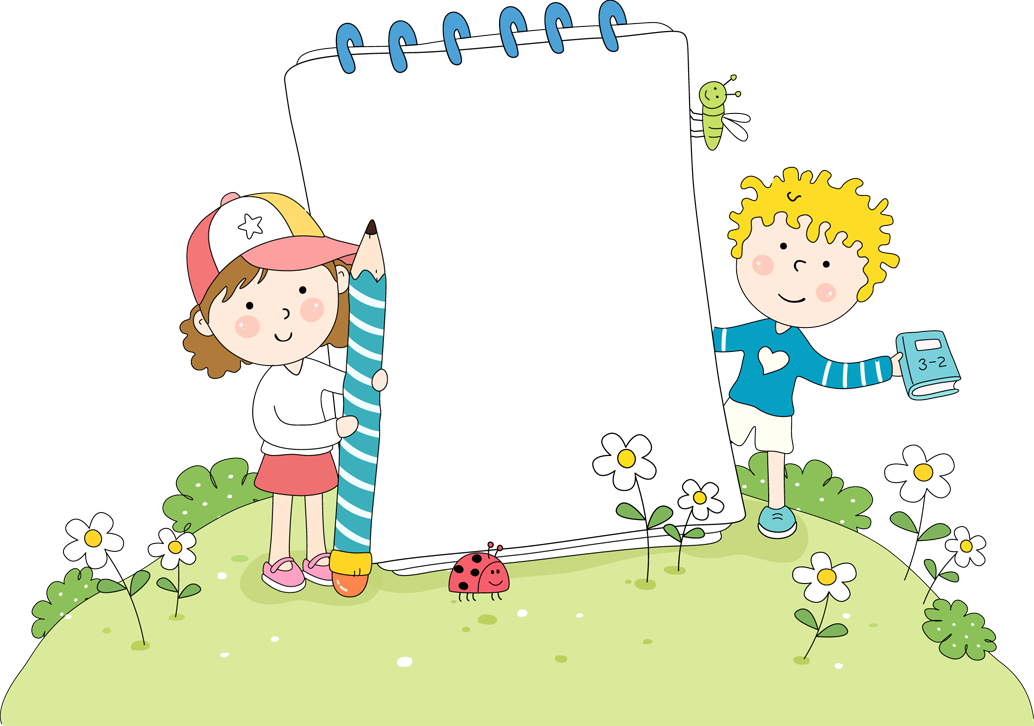 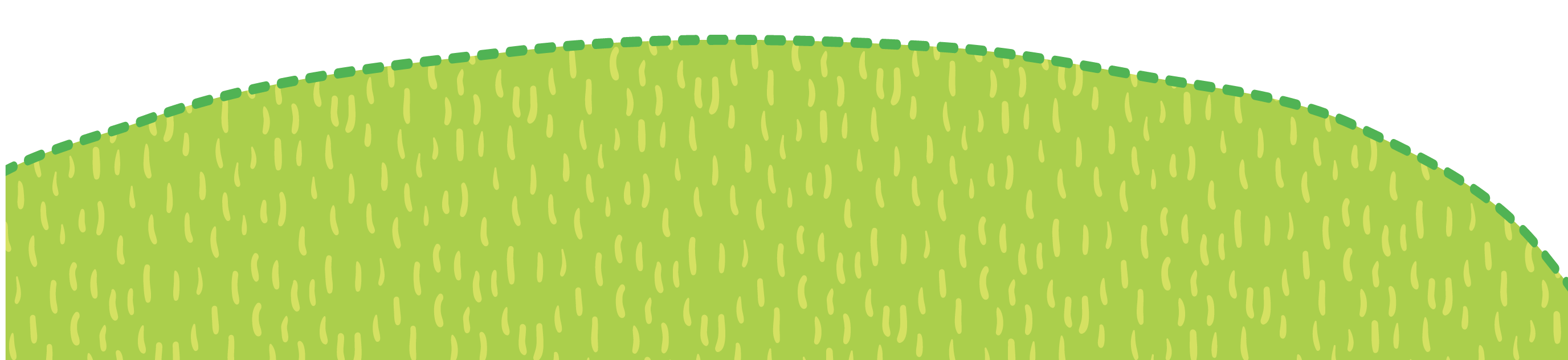 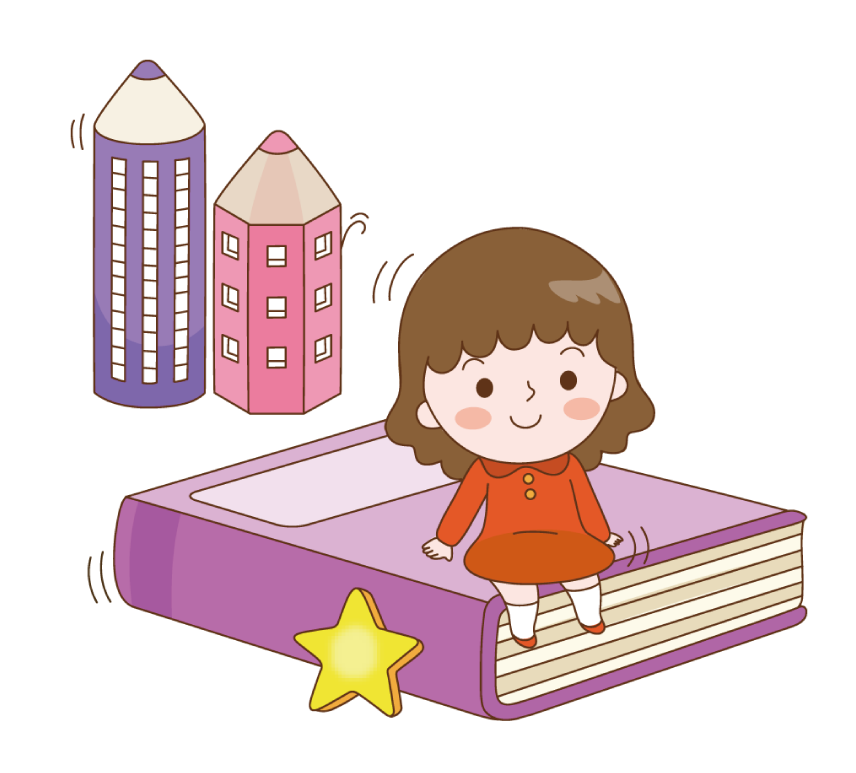 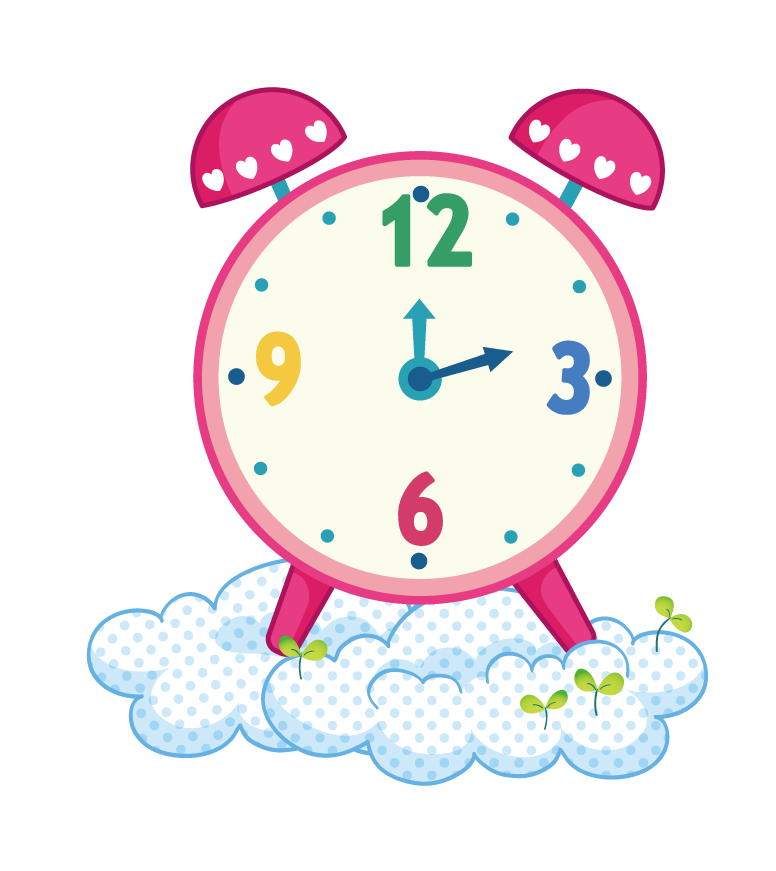 EM
PHÓNG
Trò chơi:
LÀ
NHÍ
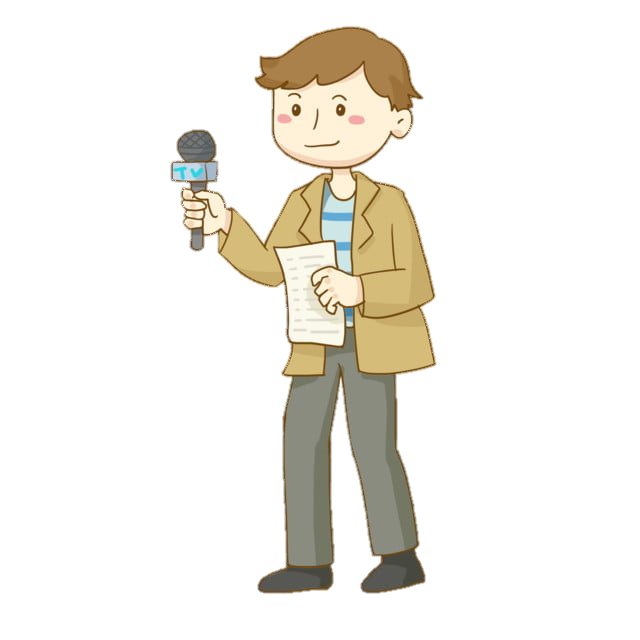 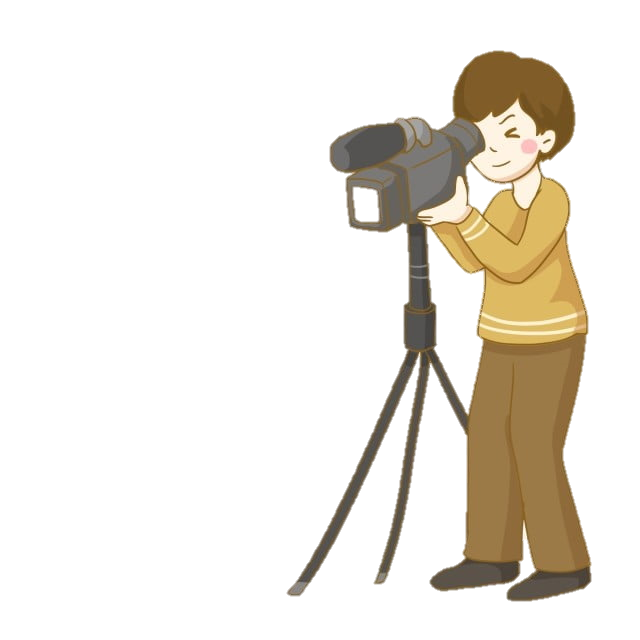 VIÊN
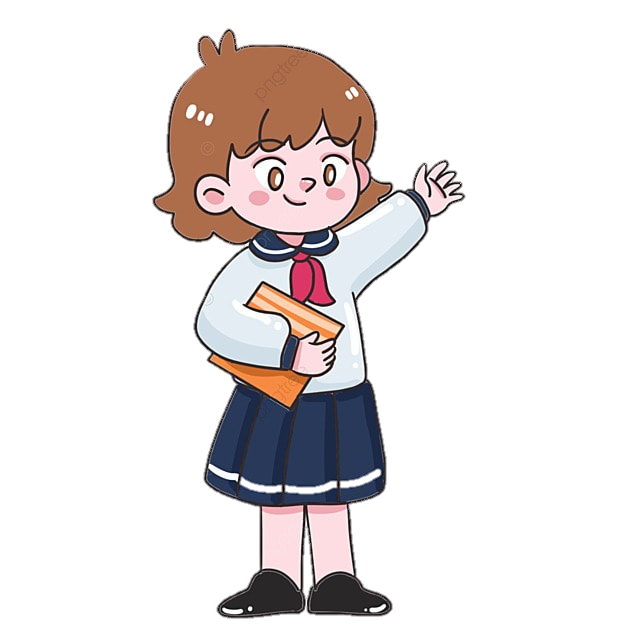 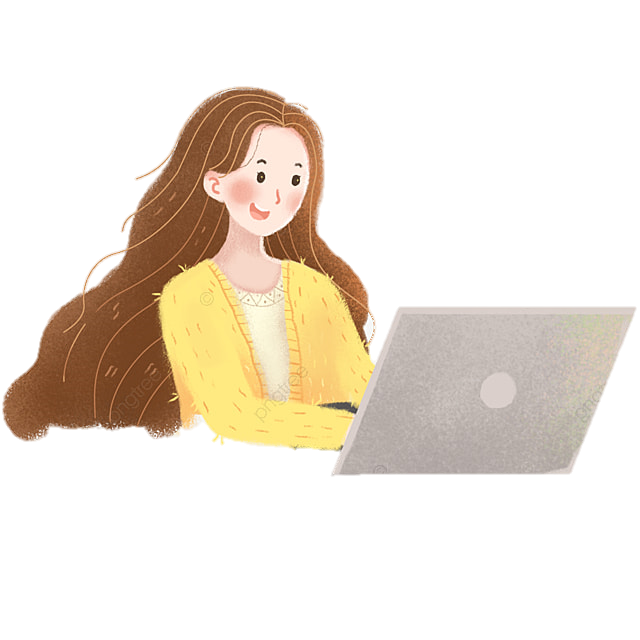 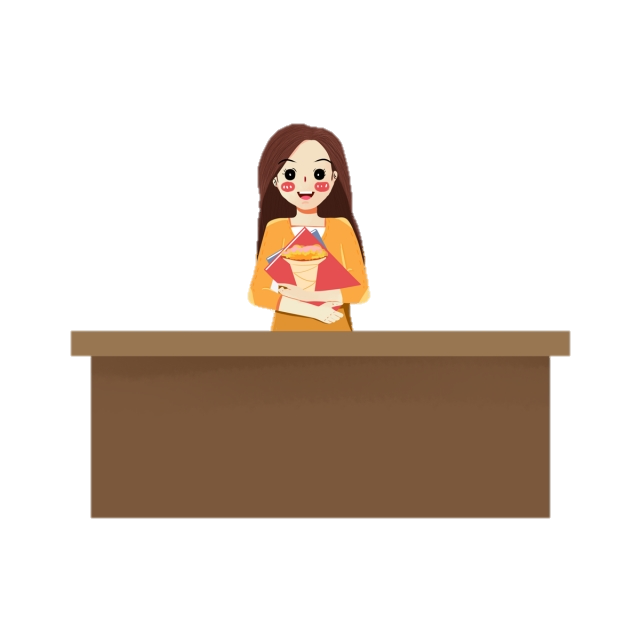 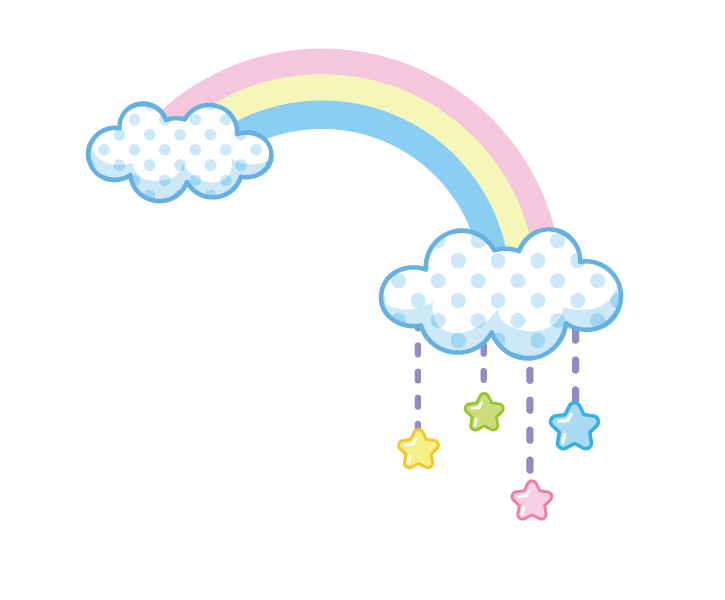 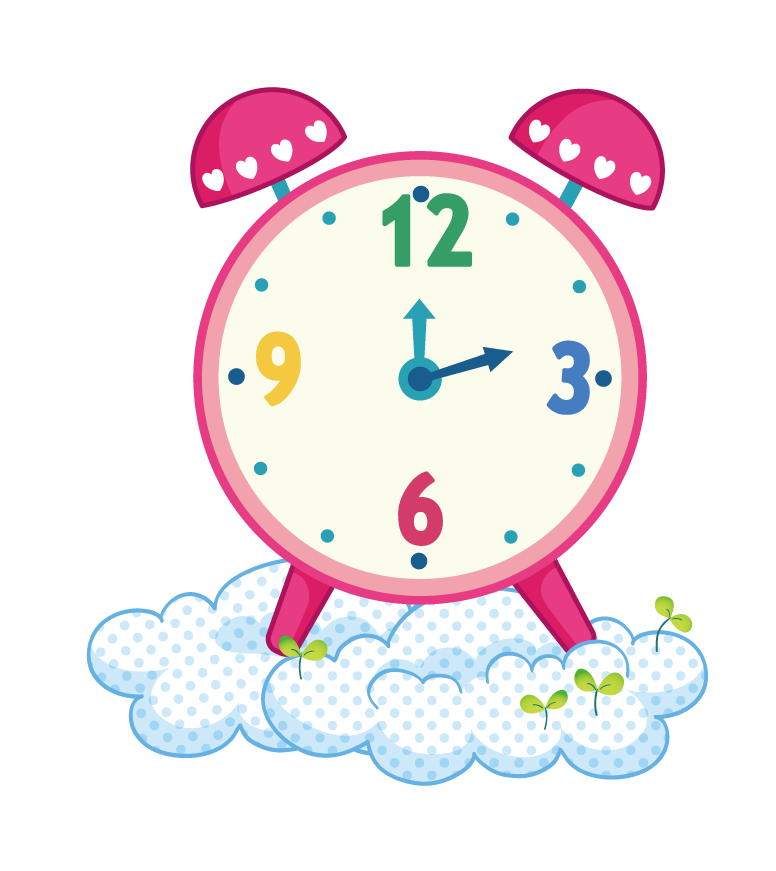 Cách chơi
Cách chơi
Một học sinh sẽ đóng vai là phóng viên, một học sinh khác sẽ đóng vai là người quay phim;
Phóng viên và quay phim sẽ cùng nhau đi phỏng vấn các bạn trong lớp về nội dung mà giáo viên yêu cầu;
Cả lớp sẽ chọn ra những bạn phát biểu hay, tự tin, diễn đạt tốt để nhận phần thưởng.
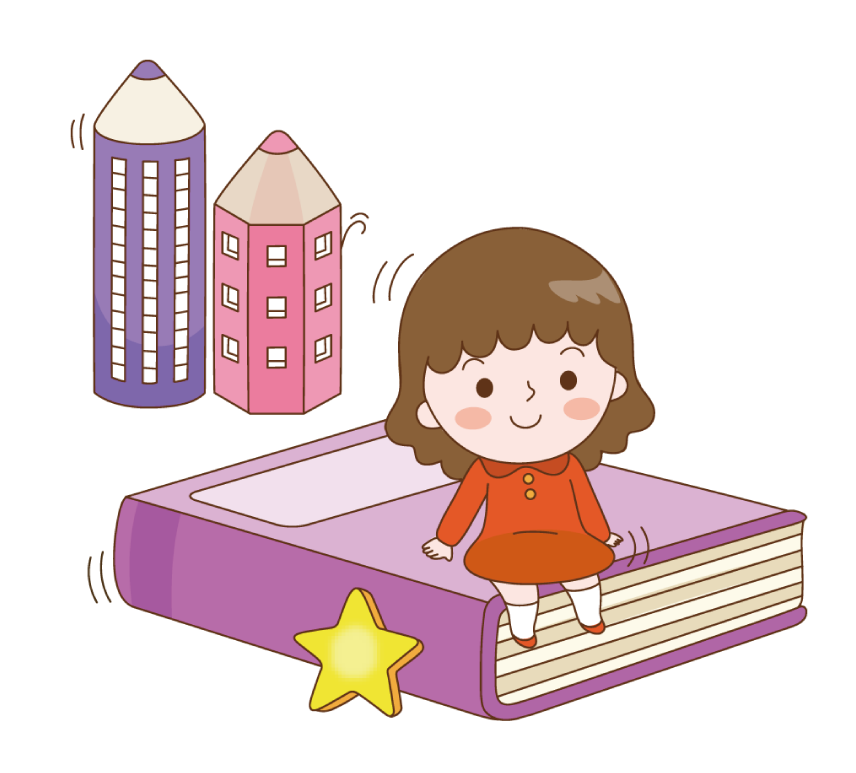 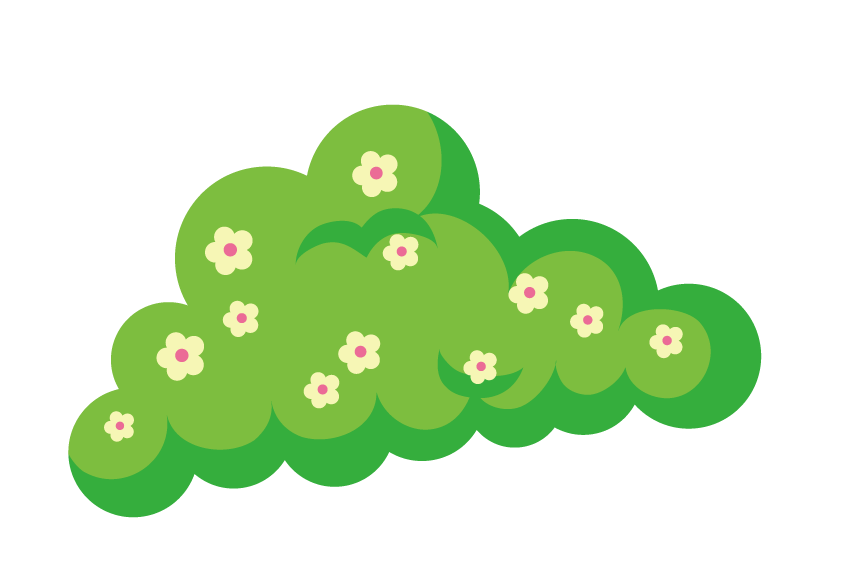 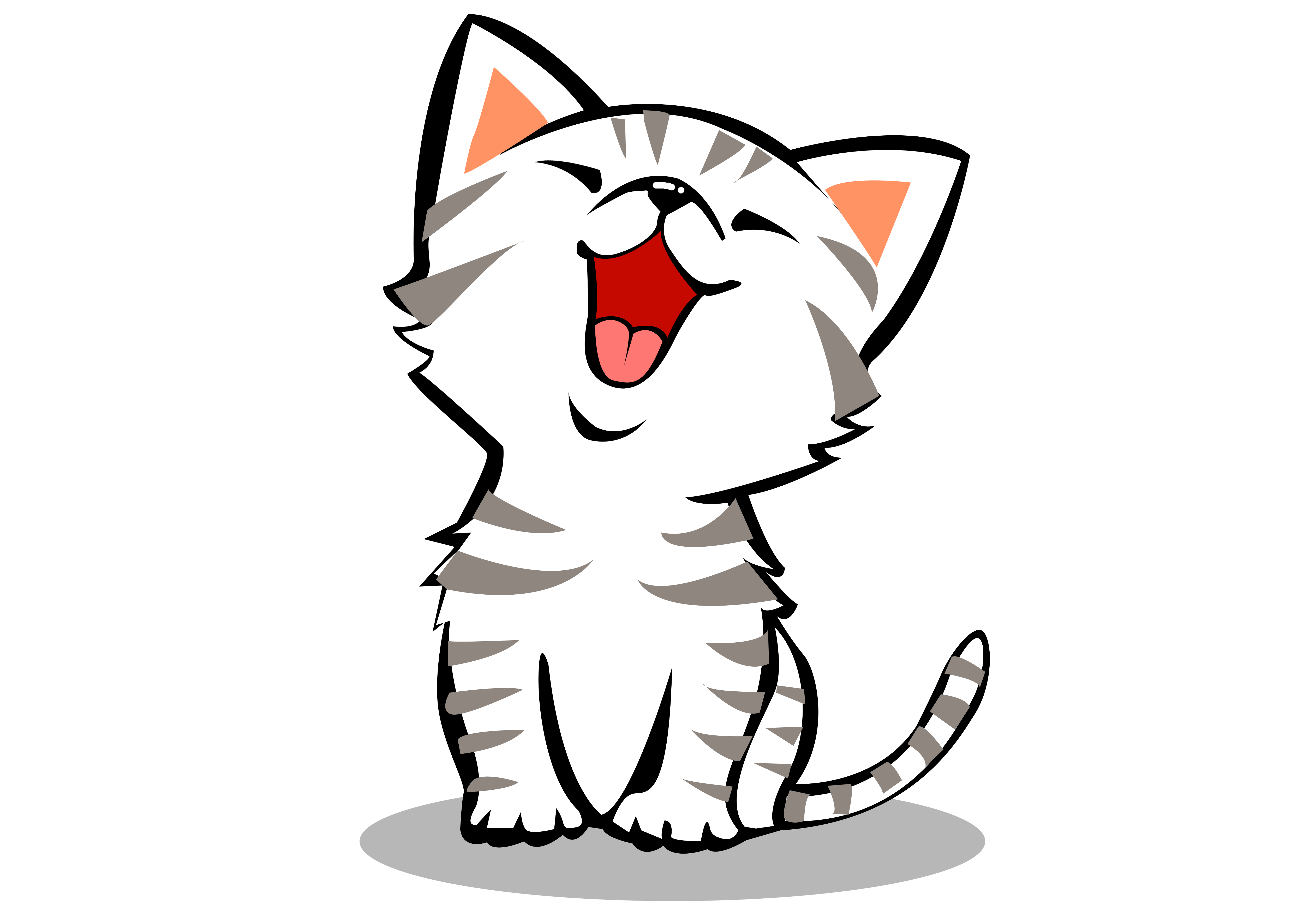 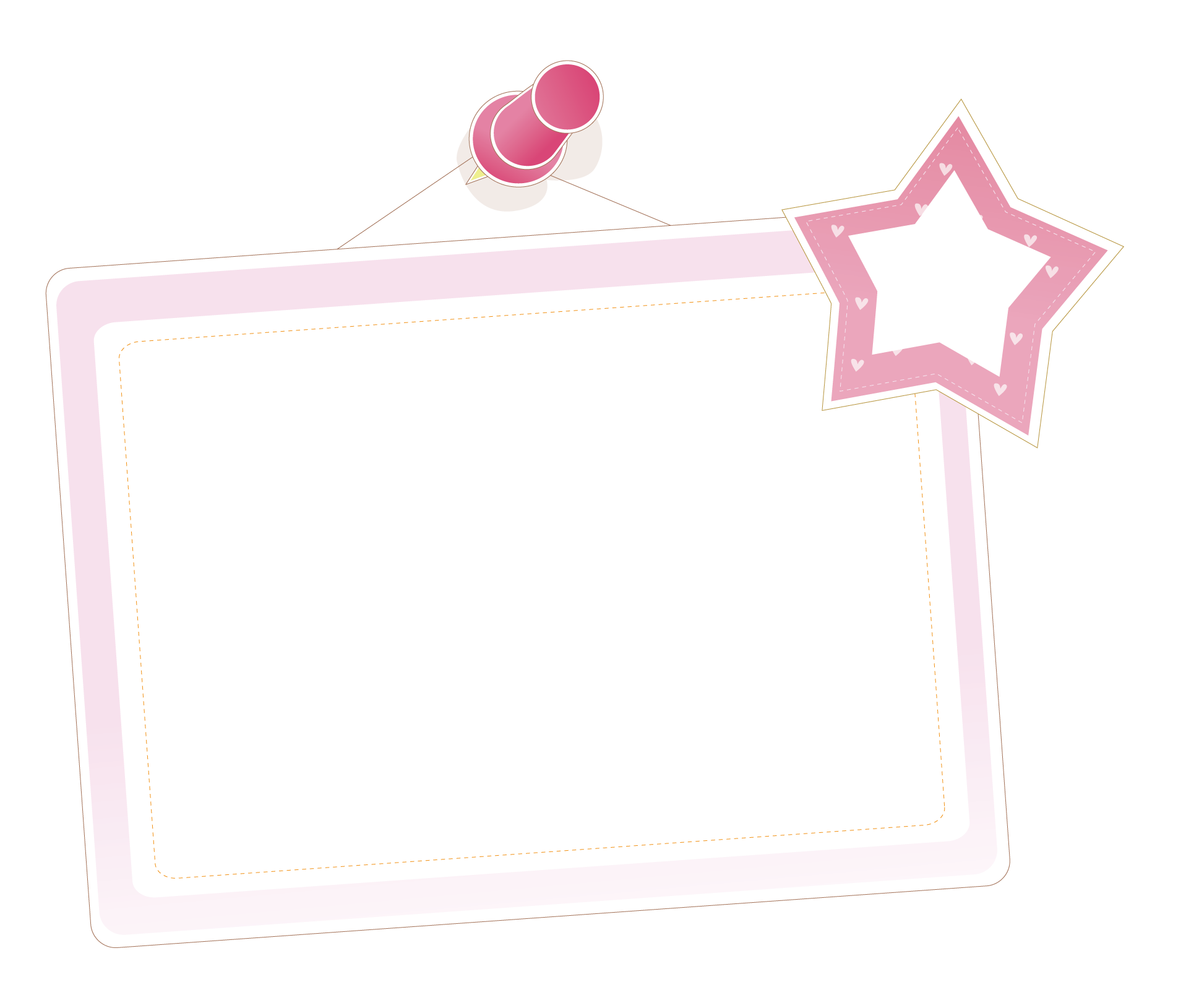 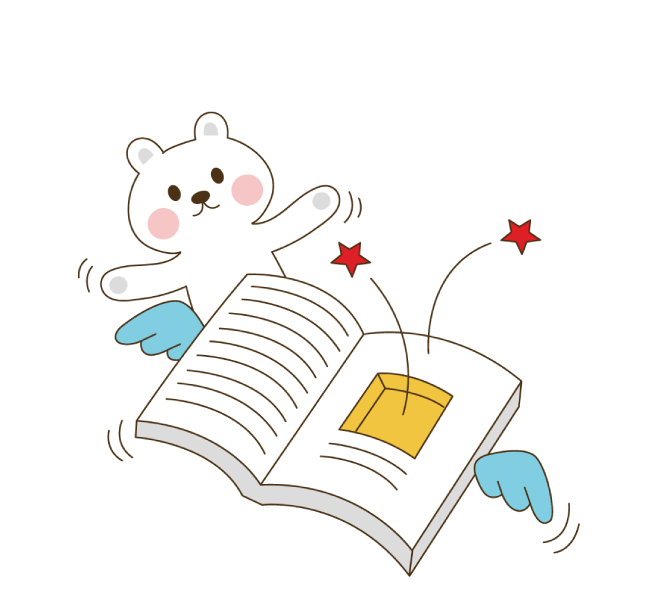 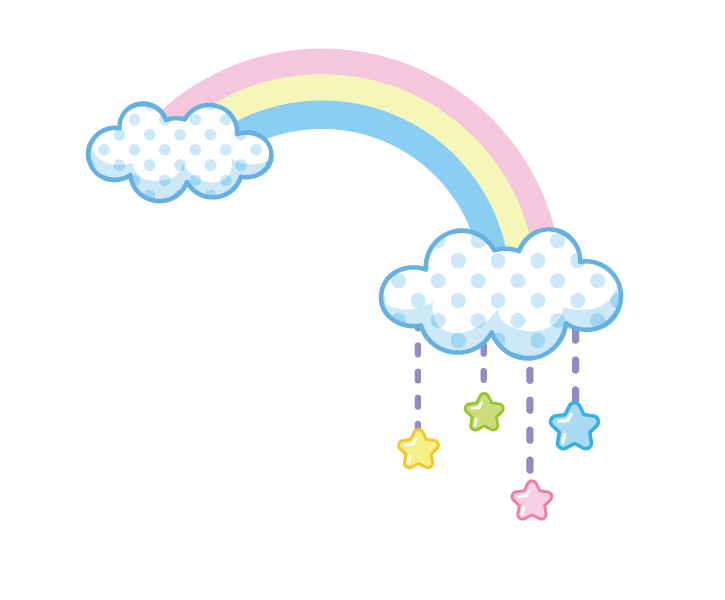 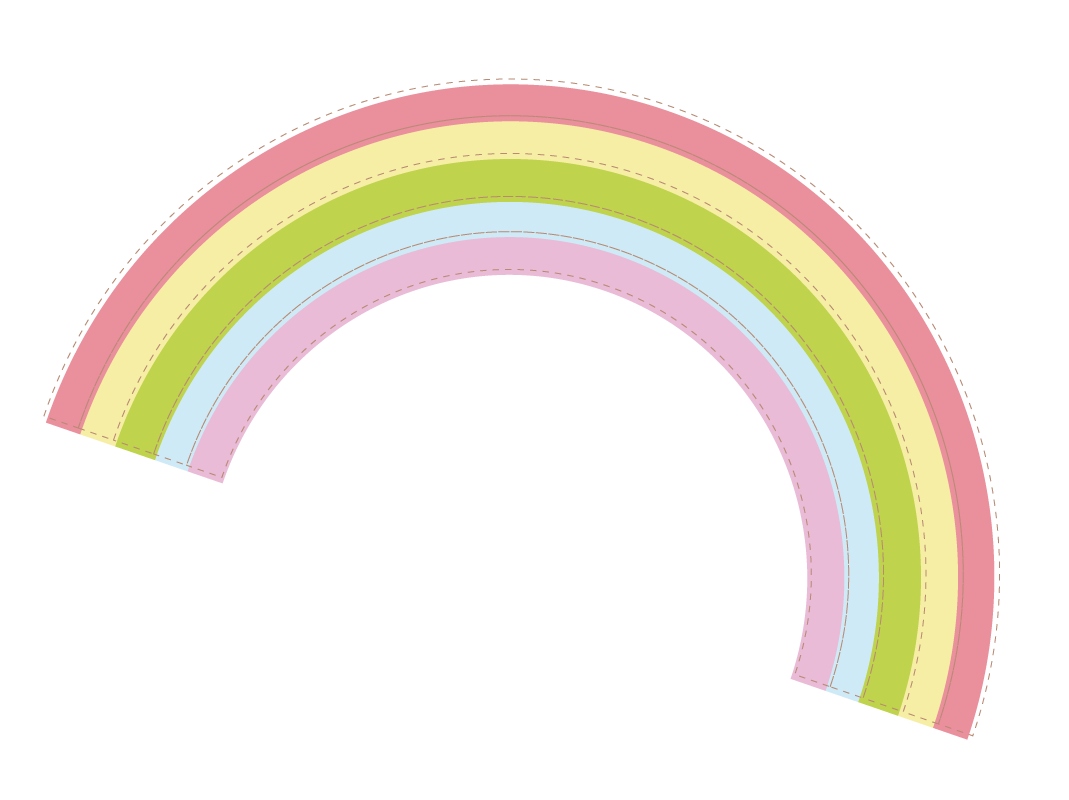 Cảm ơn quí thầy cô và các em học sinh
Cảm ơn quí thầy cô và các em học sinh
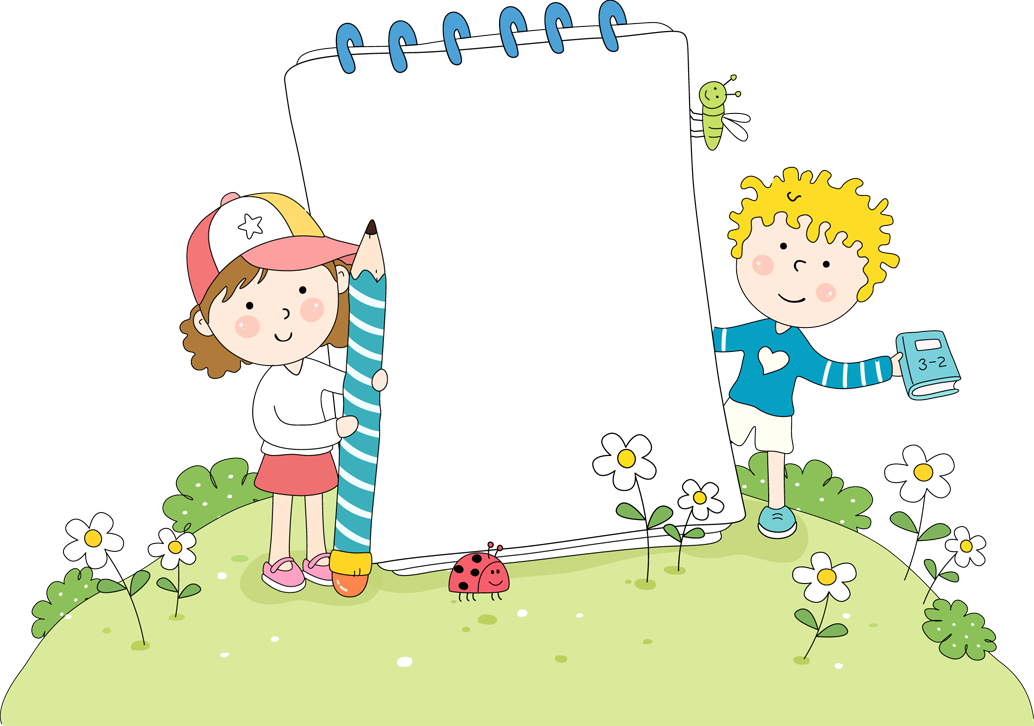 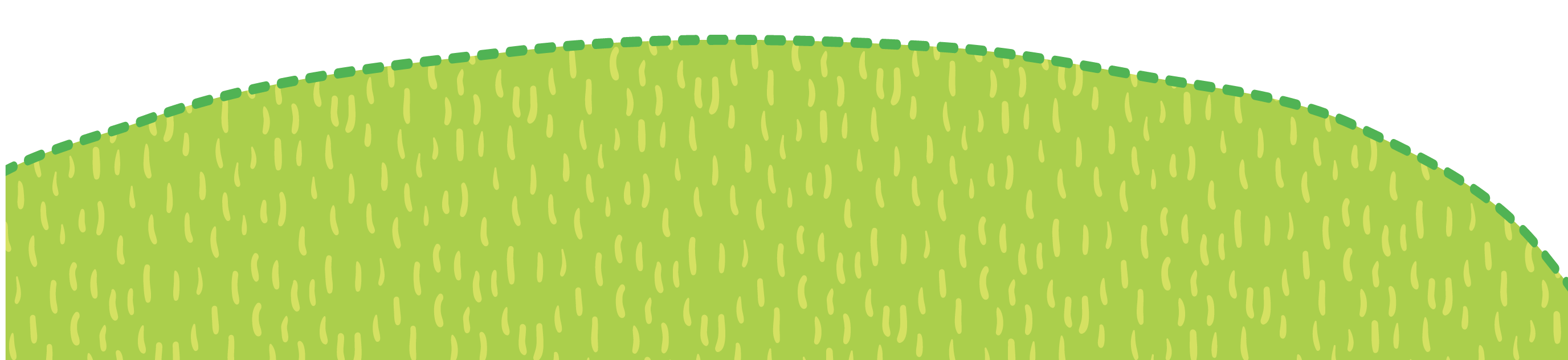 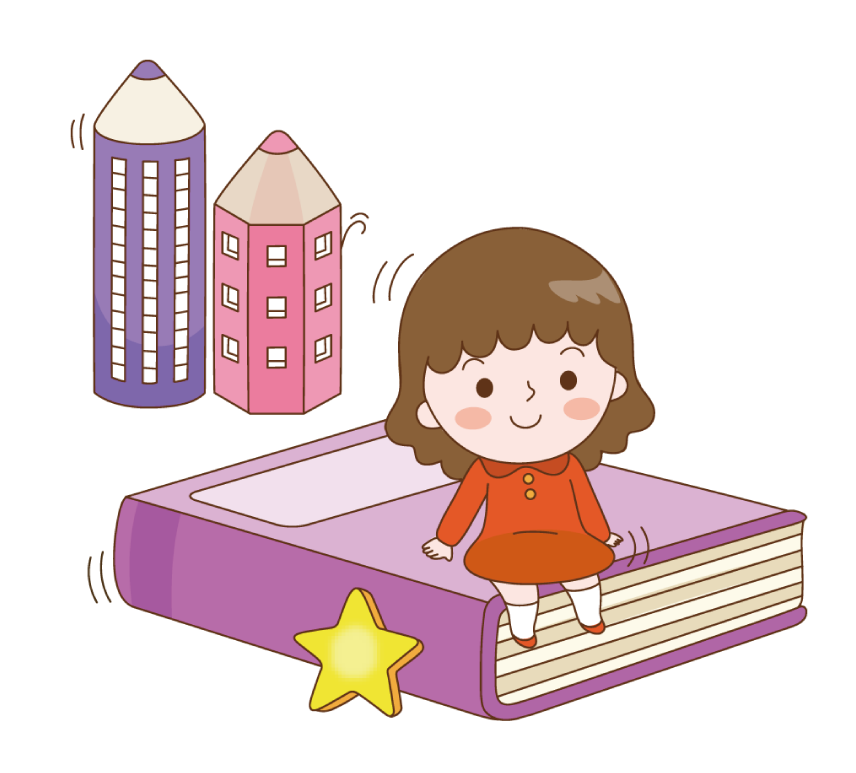 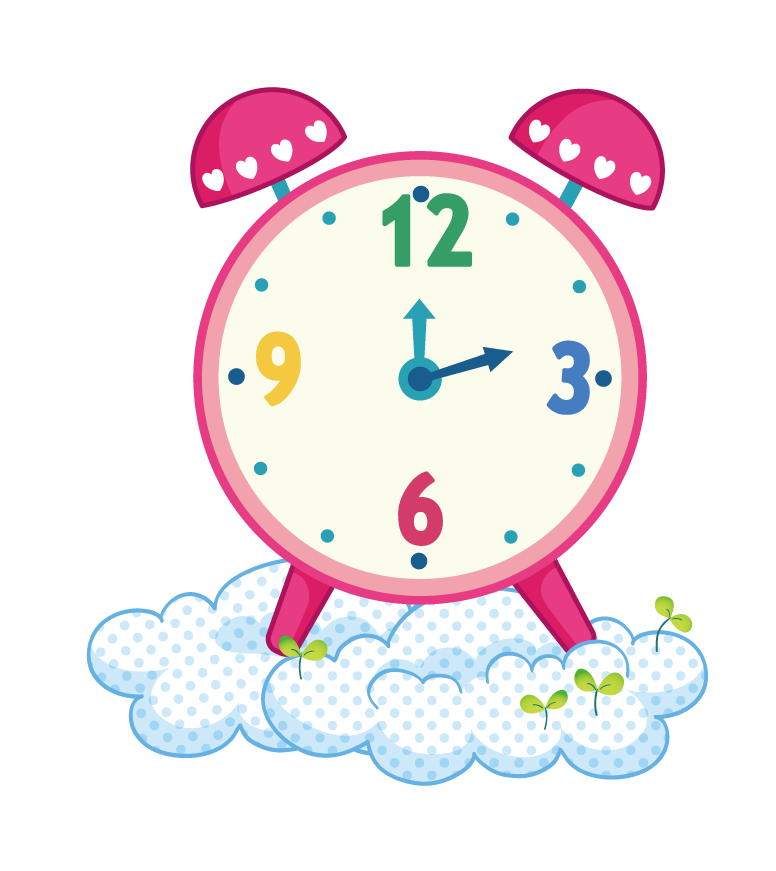